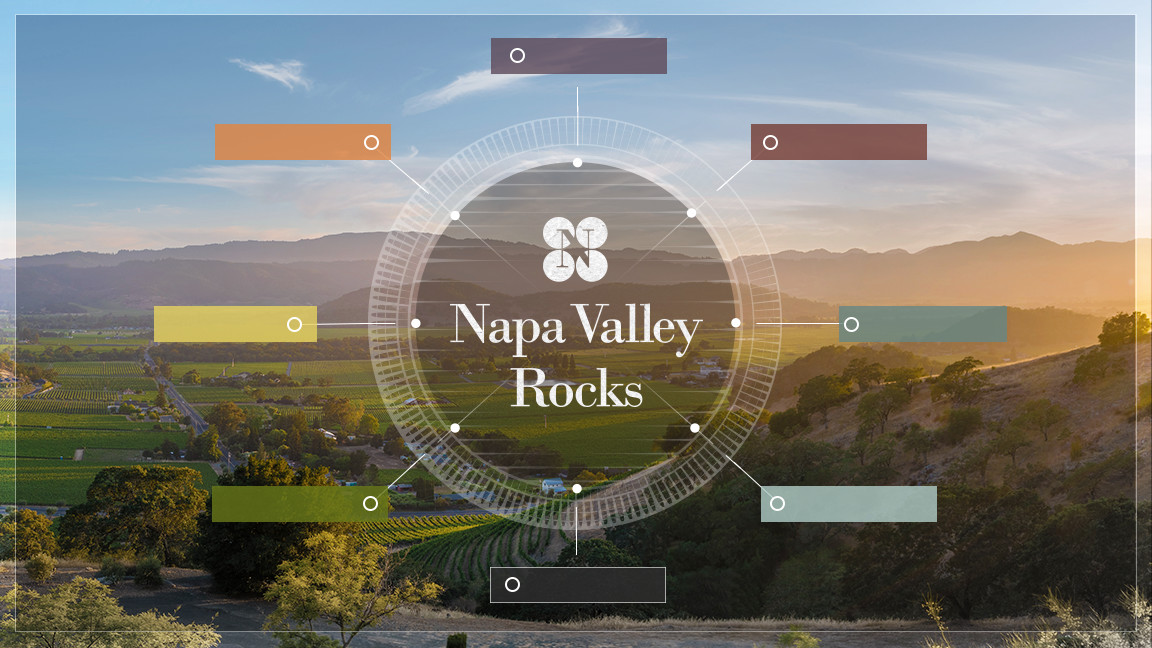 INTRODUÇÃO
VALE DE NAPA
SOLOS
VITICULTURA
CLIMA
HISTÓRIA
PRODUÇÃO
VINICULTORES
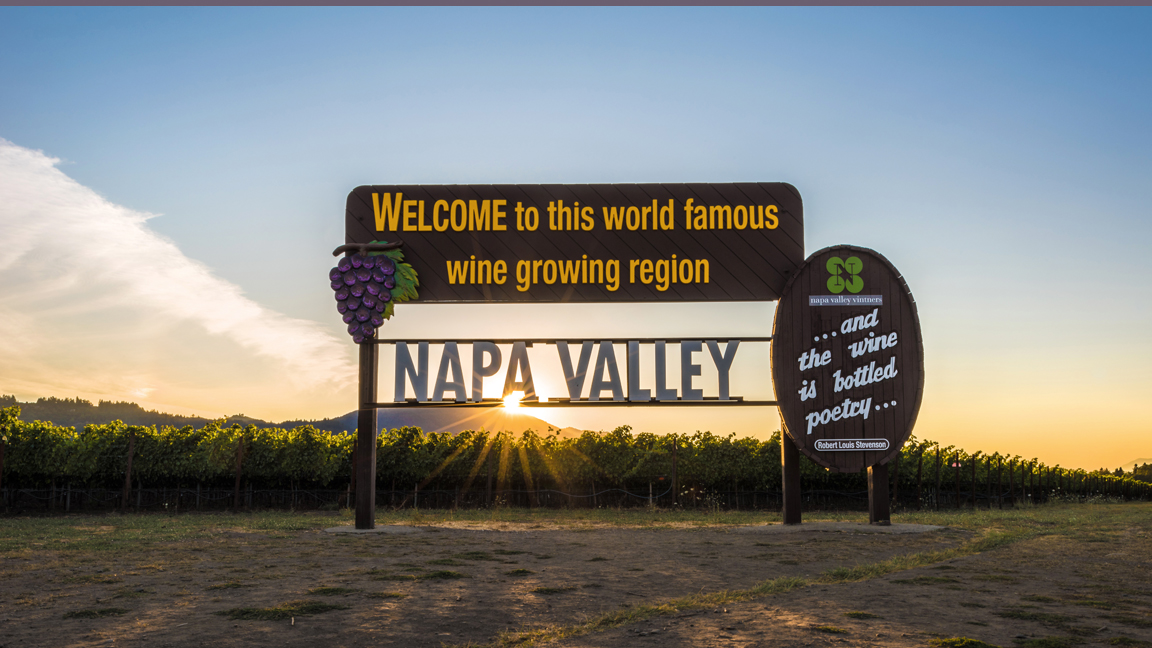 Vinhos da mais alta qualidade, cultivados com excelência  
em um dos lugares mais extraordinários do mundo
2
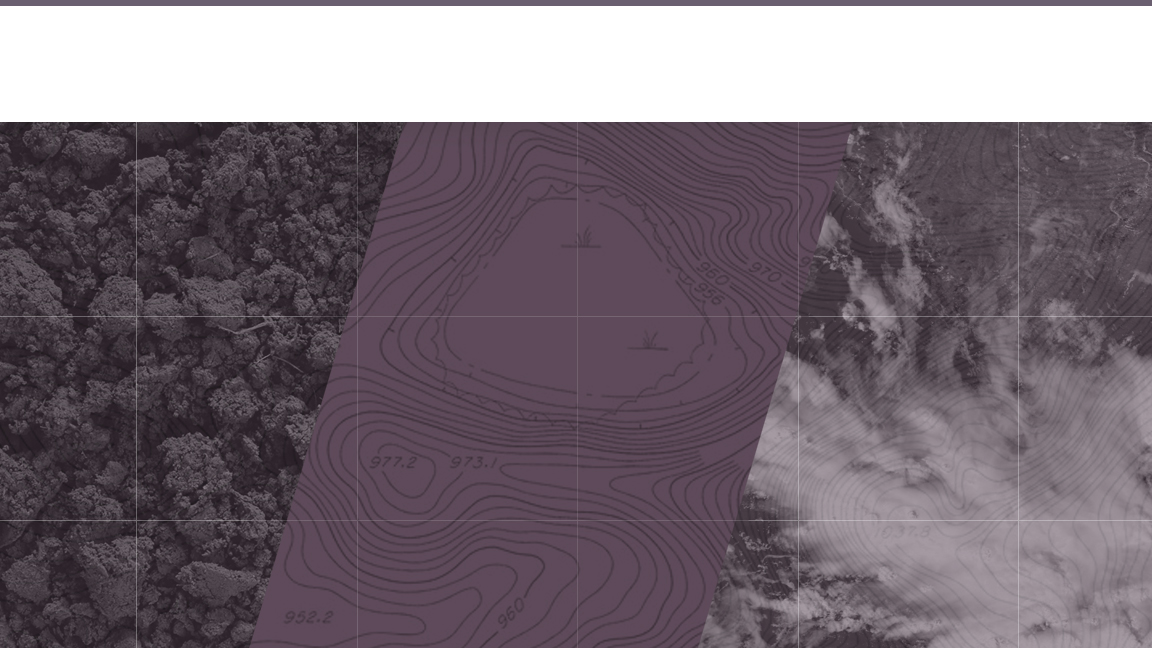 Terroir (terˈwär)
Substantivo: O ambiente natural completo em que um determinado vinho é produzido, incluindo fatores como o solo, topografia e clima
Solo + Topografia + Clima
3
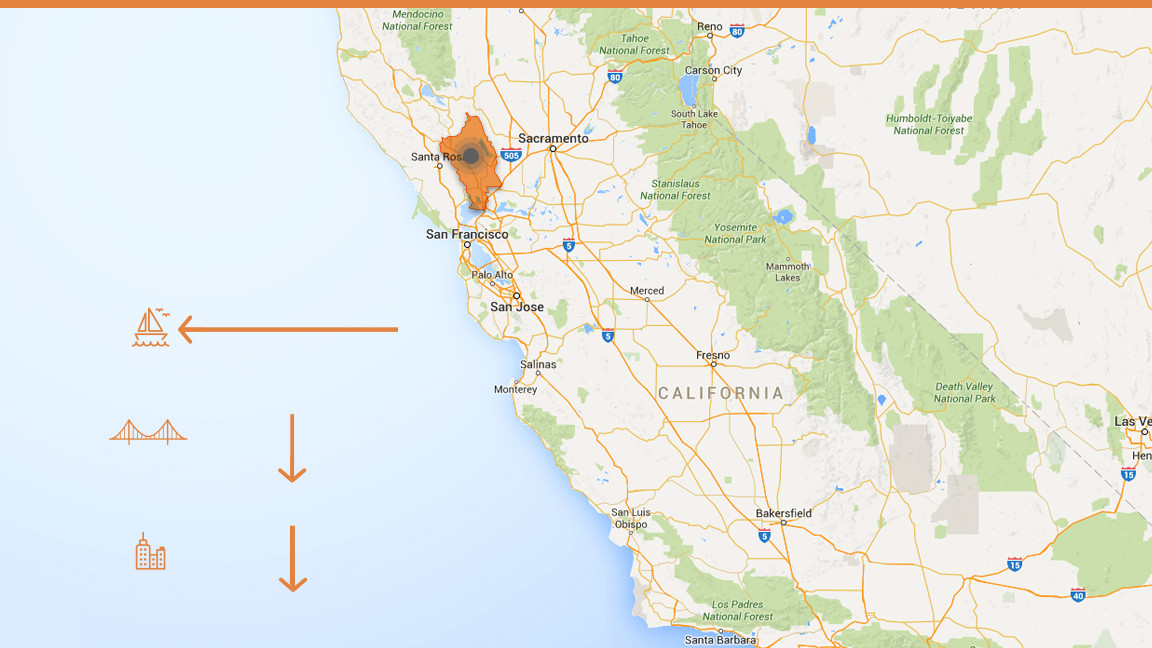 Napa Valley
tornou-se a primeira Área Viticultural Americana (AVA) a ser reconhecida na Califórnia
Em 1981
Distância entre o Oceano Pacífico
36 mi / 58km
Distância entre    São Francisco
48mi    77km
Distância entre     Los Angeles
360mi    579km
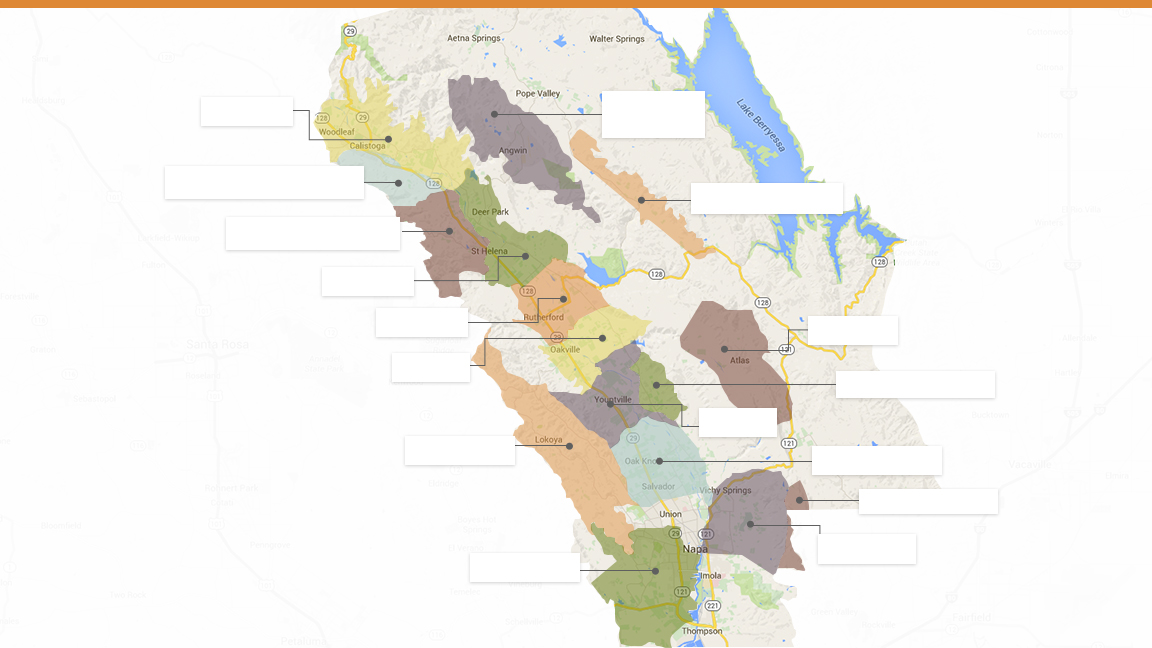 Howell Mountain
Calistoga
Diamond Mountain District
Chiles Valley
Spring Mountain District
St. Helena
Rutherford
Atlas Peak
Oakville
Stags Leap District
Yountville
Napa Valley AVA e suas sub-AVAs
Mount Veeder
Oak Knoll District
Wild Horse Valley
Coombsville
Los Carneros
5
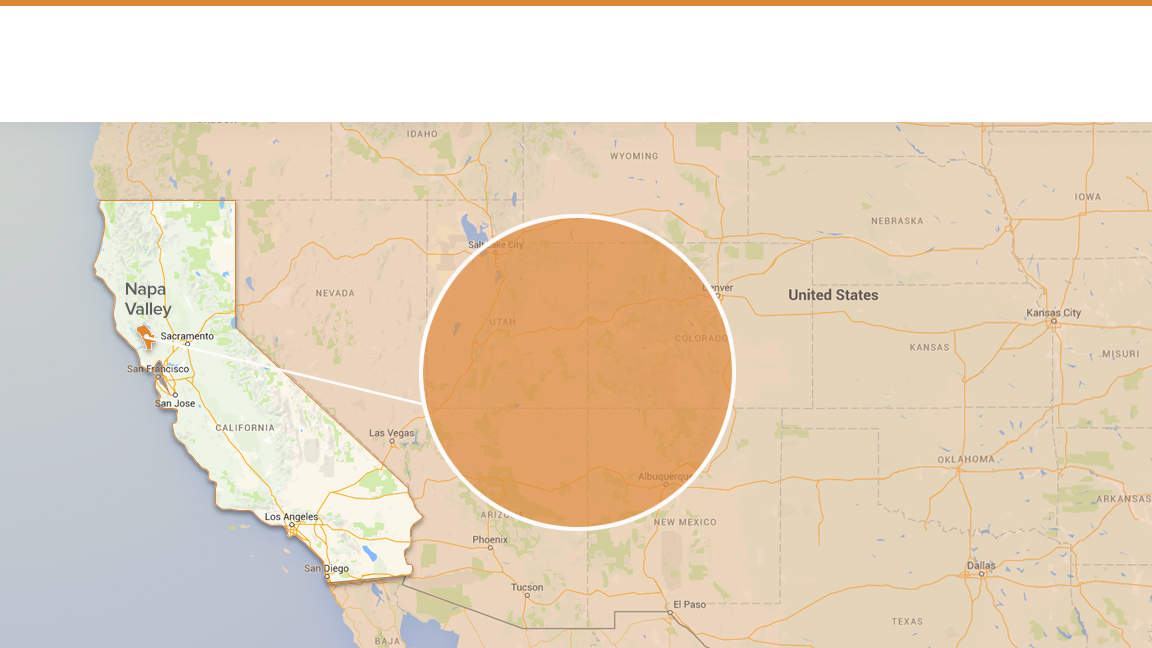 Região Pequena, Produtores Pequenos
4%
dos vinhos da Califórnia
6
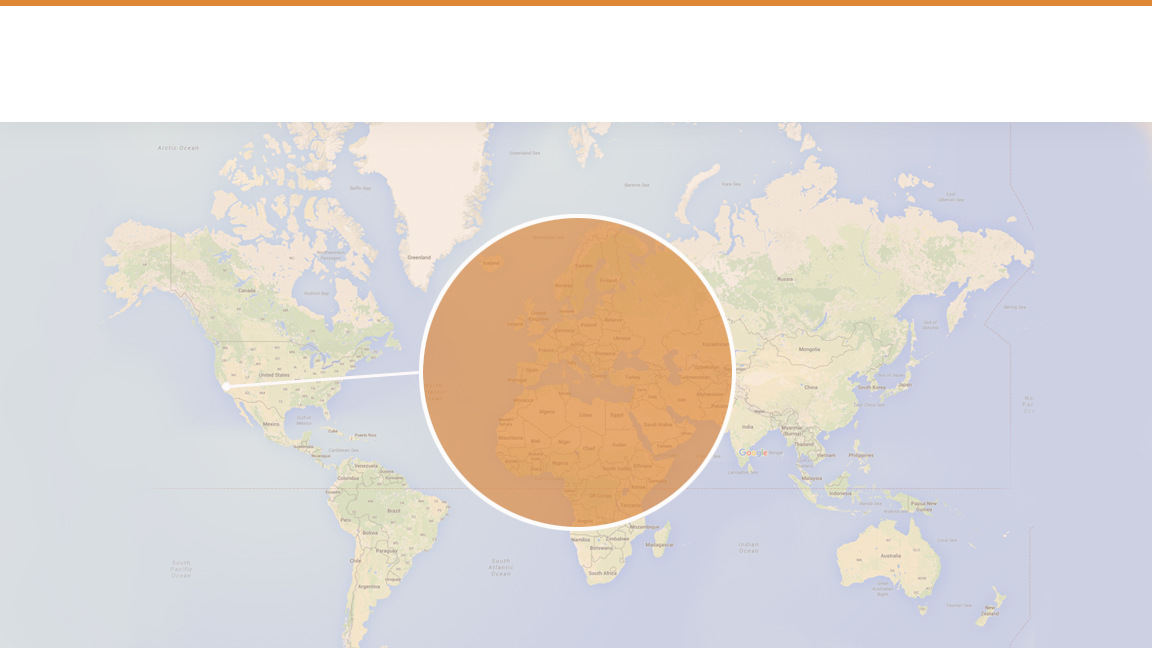 Região Pequena, Produtores Pequenos
.4%
da produção mundial de vinhos
7
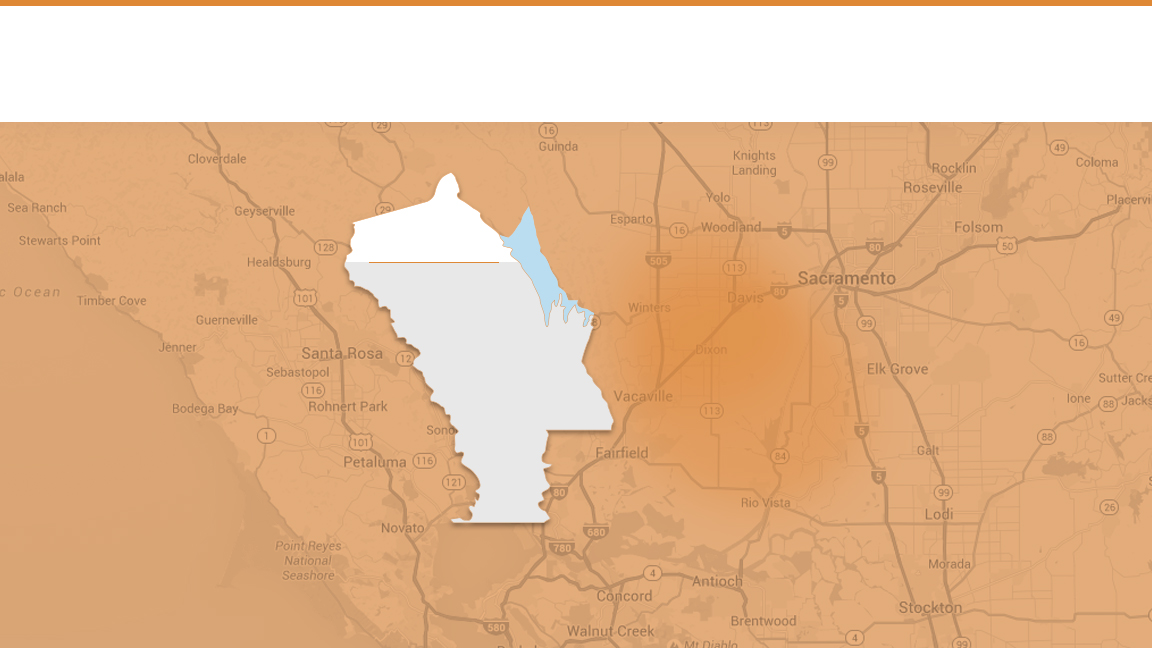 Região Pequena, Produtores Pequenos
78%
dos membros da NVV produzem menos de
Napa
Valley
10,000
caixas de vinhos 
por ano
8
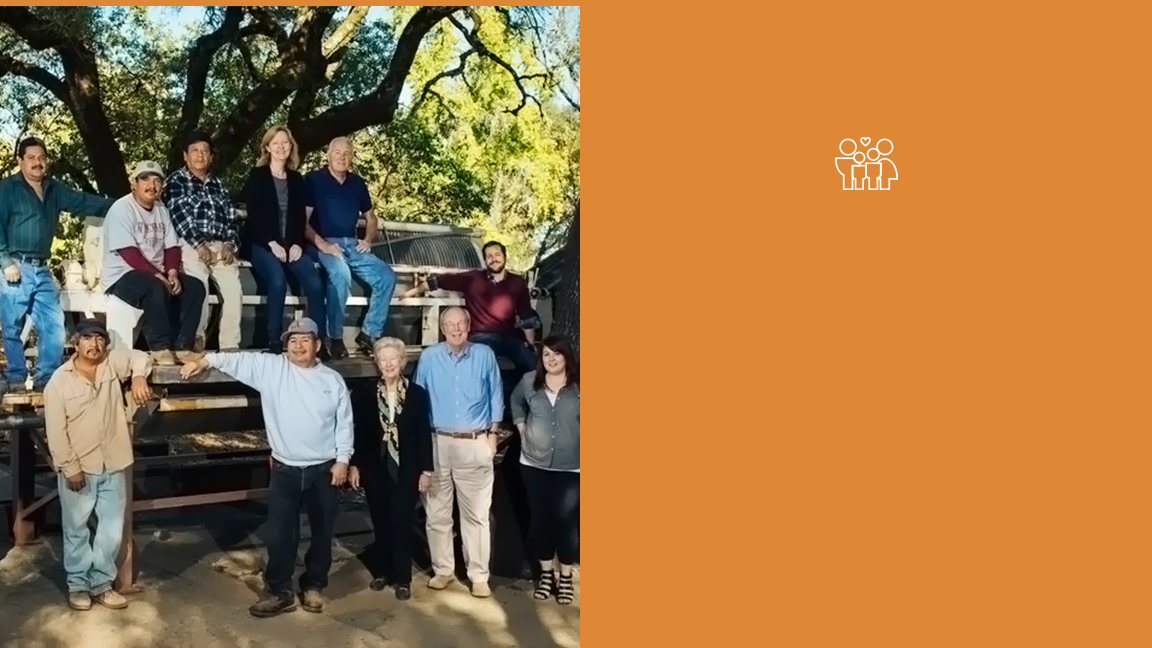 95%
de todas as vinícolas do Napa Valley são propriedade familiar ou operado por famílias
9
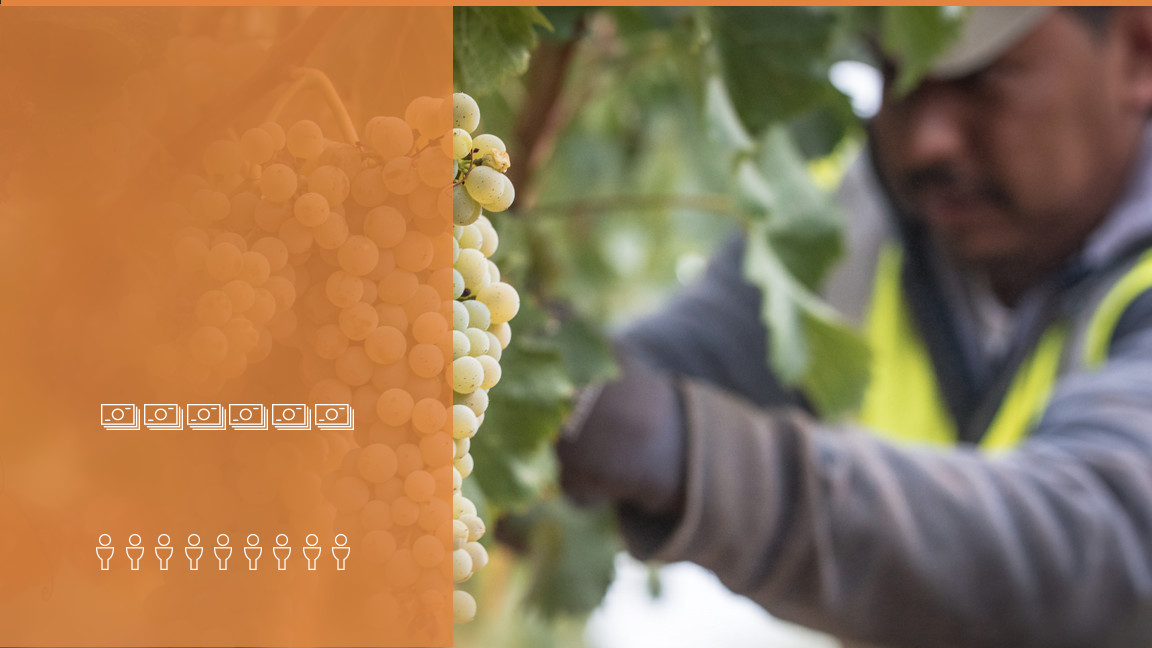 Grande Impacto Local
$13 bilhões 
Impacto econômico anual
46,000  empregos
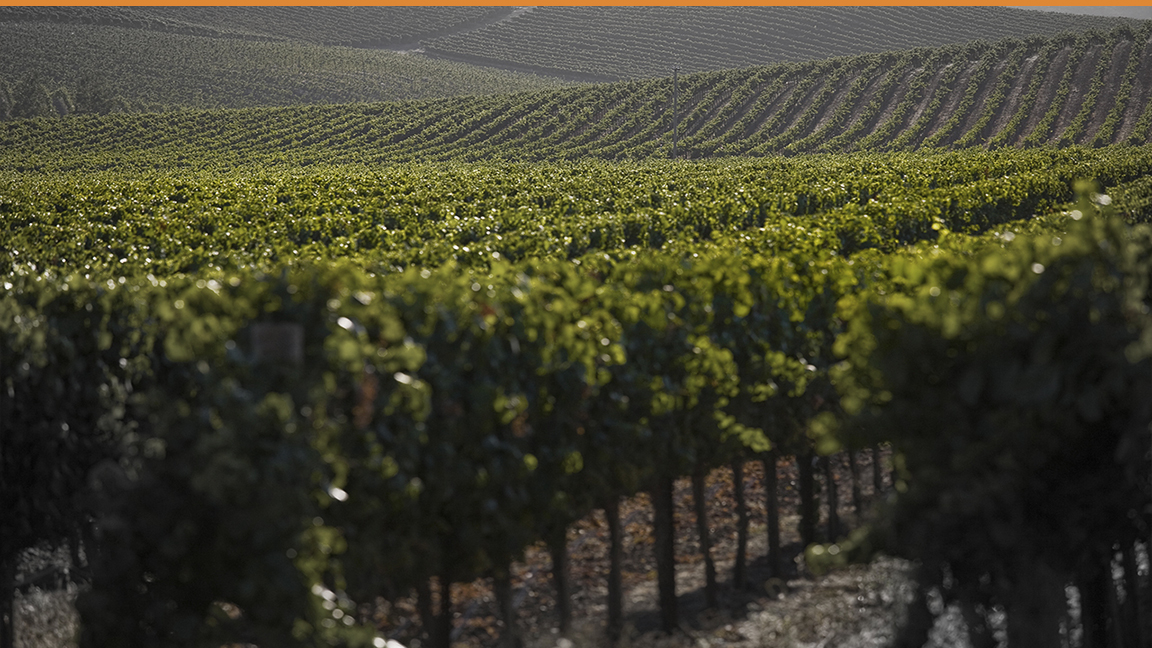 Principais
Varietais Cabernet Sauvignon
Chardonnay
Merlot
Pinot Noir 
Sauvignon Blanc
Zinfandel
Cabernet Franc
Petite Sirah
Syrah
11
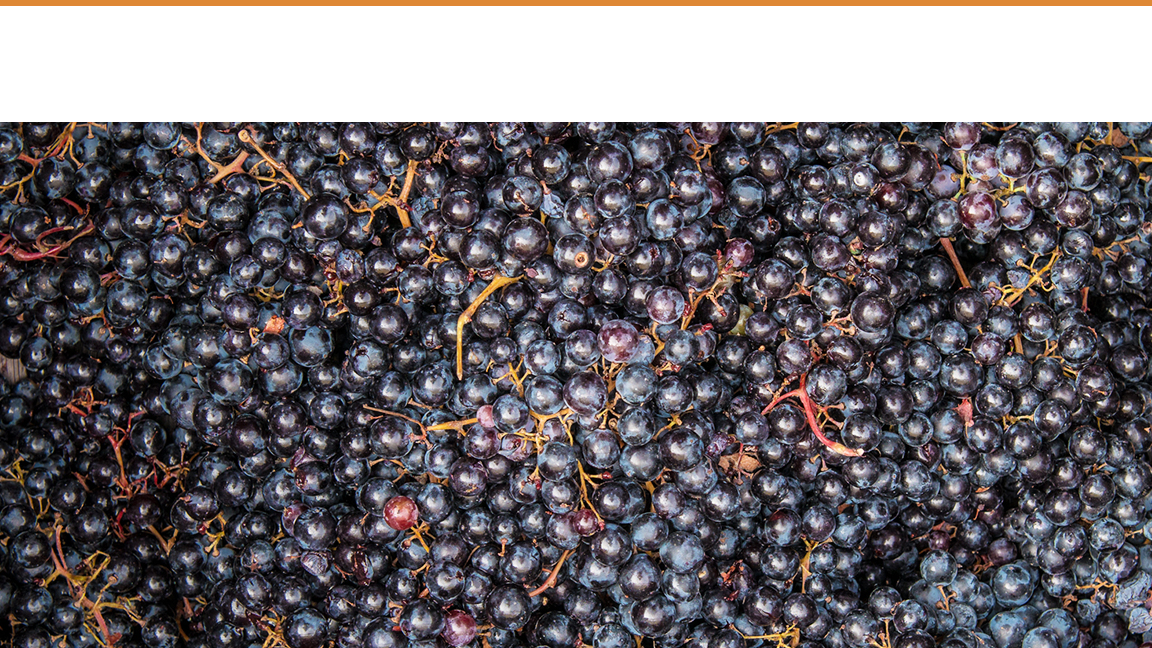 Cabernet Sauvignon
12%
40%
60%
do total da colheita de uvas da Califórnia
do total da colheita de uvas do Napa Valley
do valor da colheita de uvas do Napa Valley
12
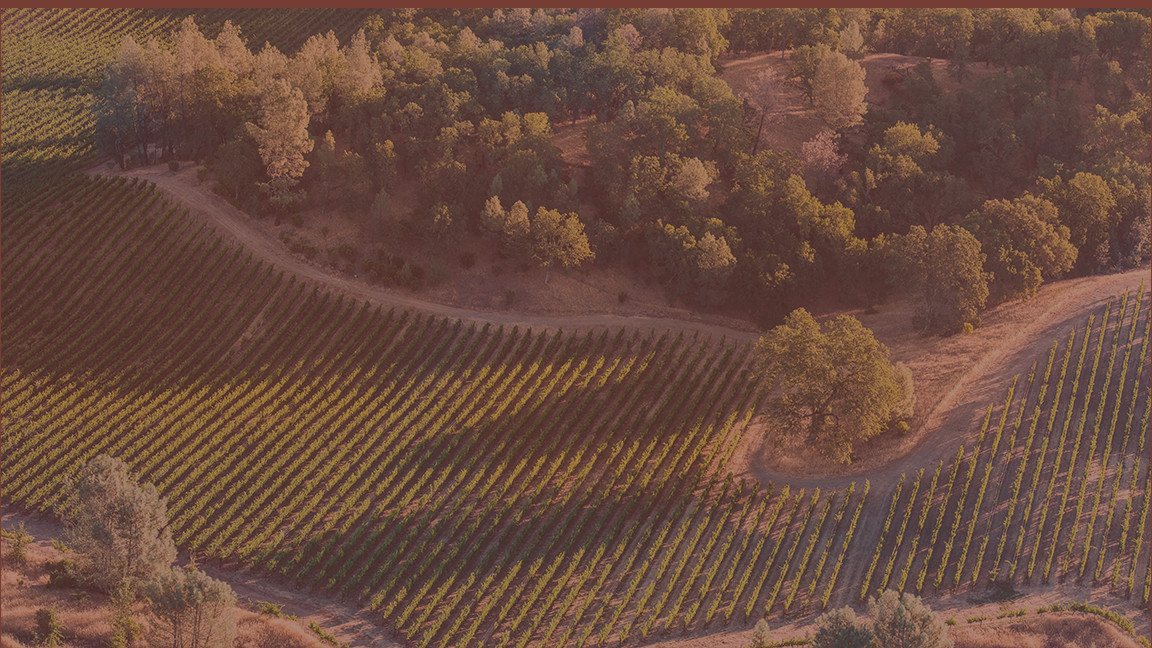 SOLOS
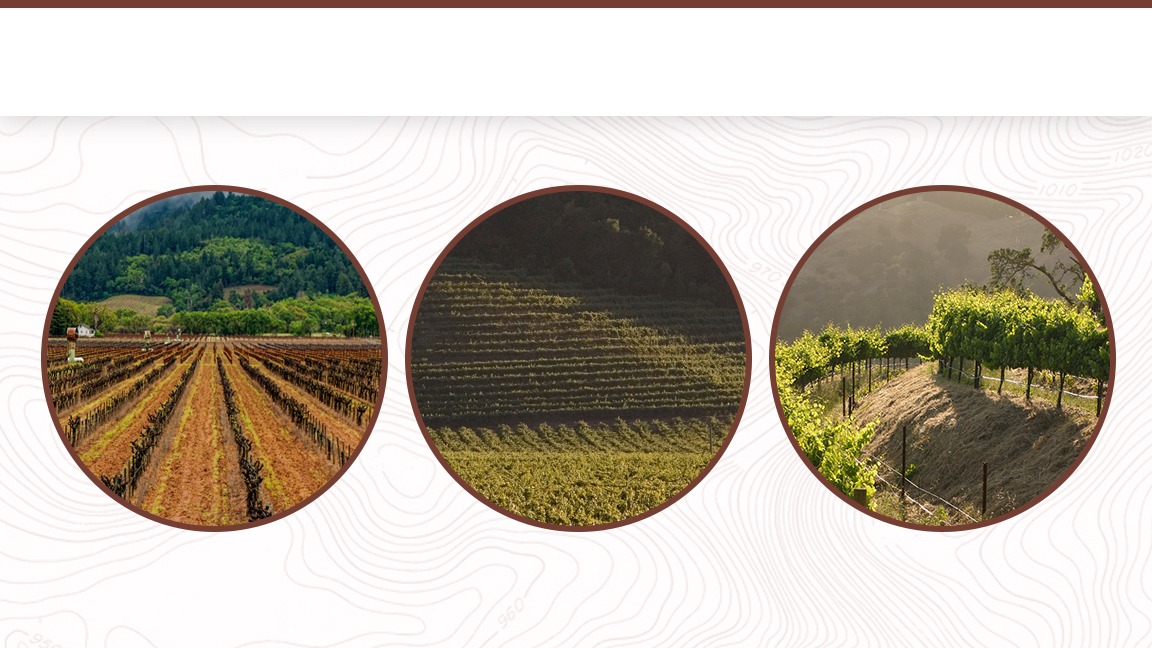 Solos do Vale de Napa
Aluvial
Montanhoso
Fluvial
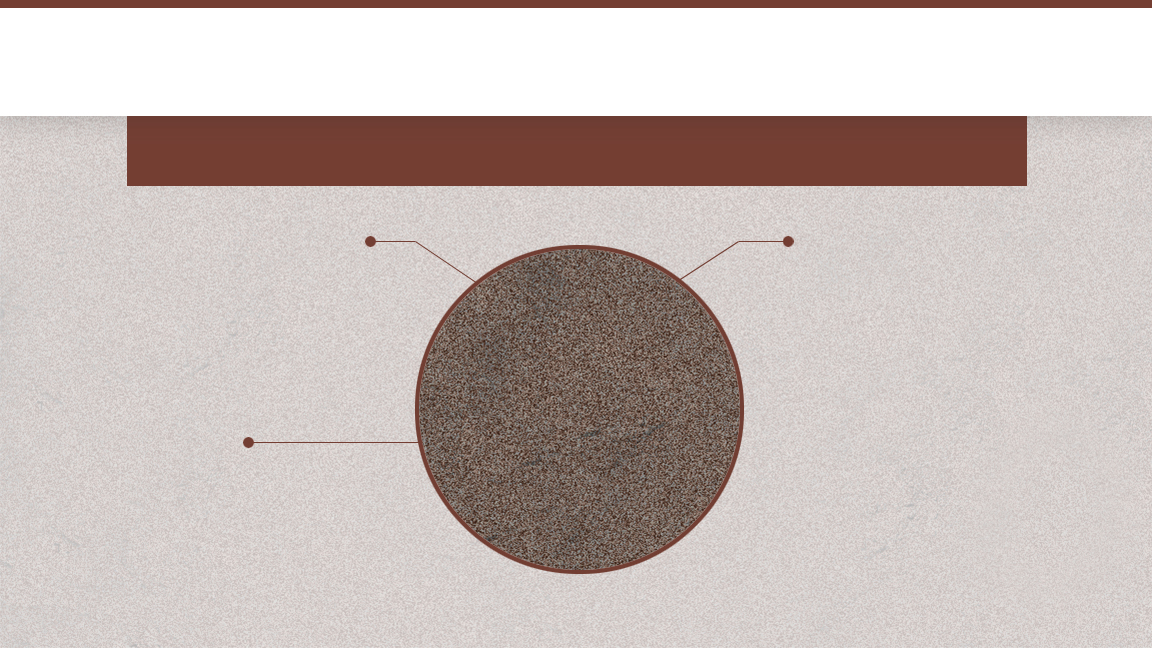 Solo Montanhoso
Solos finos e rochosos que se agarram às encostas enquanto as videiras lutam para sobreviver
PROCESSO DE FORMAÇÃO DO SOLO
Criado no local
ESTILO DE VINHO
Uvas pequenas, de sabor intenso, vinhos com taninos estruturados e complexidade aromática
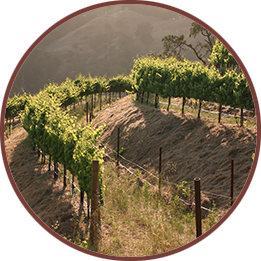 PROCEDÊNCIA
A desintegração primária da base rochosa
15
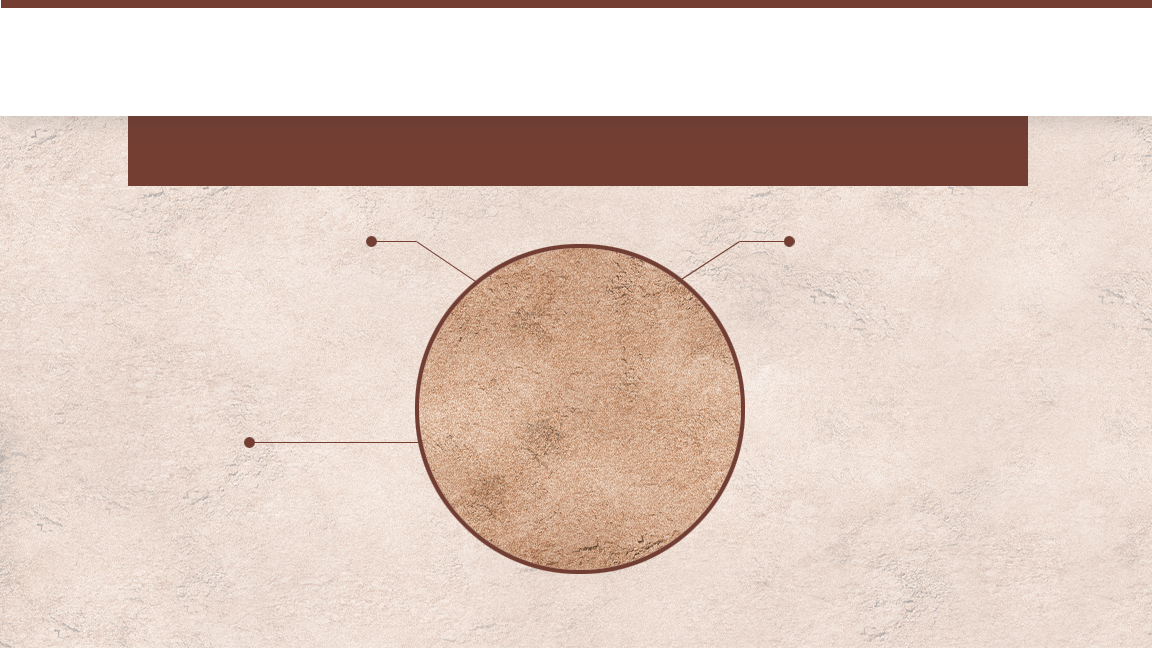 Leques Aluviais
Solos profundos, rochosos e bem drenados com fertilidade moderada
PROCESSO DE FORMAÇÃO DO SOLO
O solo é depositado na base de uma montanha depois de ser varrido por uma corrente
ESTILO DE VINHO
Mais frutado com estrutura tânica menos agressiva que os vinhos provinientes dos solos de montanha, embora mais tânicos que os vinhos de solos fluviais
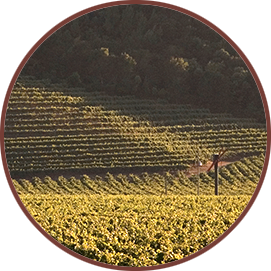 PROCEDÊNCIA
O produto de rocha encontrado na encosta acima
16
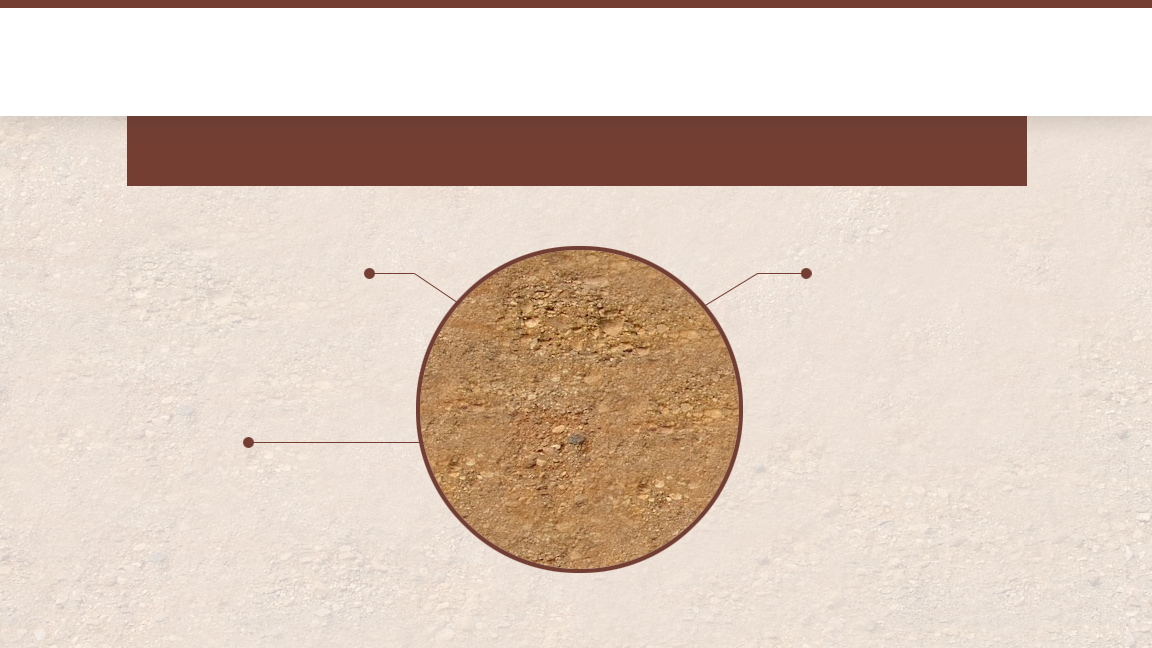 Solo Fluvial
Solos limo-argilosos depositados ao longo das margens do Rio Napa
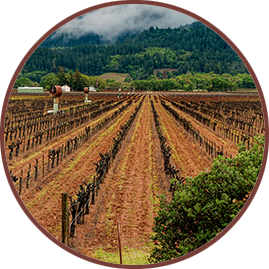 PROCESSO DE FORMAÇÃO DO SOLO
Solos limo-argilosos depositados ao longo da margem, à medida que as inundações sobem e retrocedem ao longo dos anos
ESTILO DE VINHO
Vinhos frutados, generosos e exuberantes
PROCEDÊNCIA
Toda base rochosa ao longo das encostas do rio acima
17
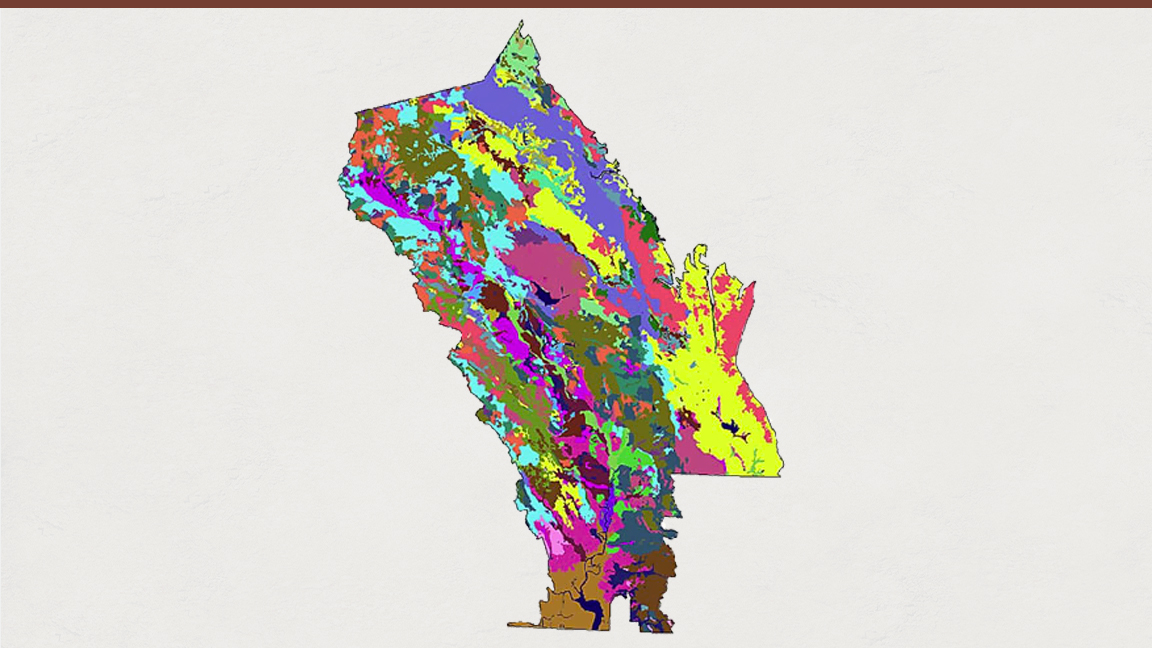 50% Das ordens de solo do mundo
33 Série de solos
Incrível Diversidade de Solos
18
© Terra Space Inc. 2003
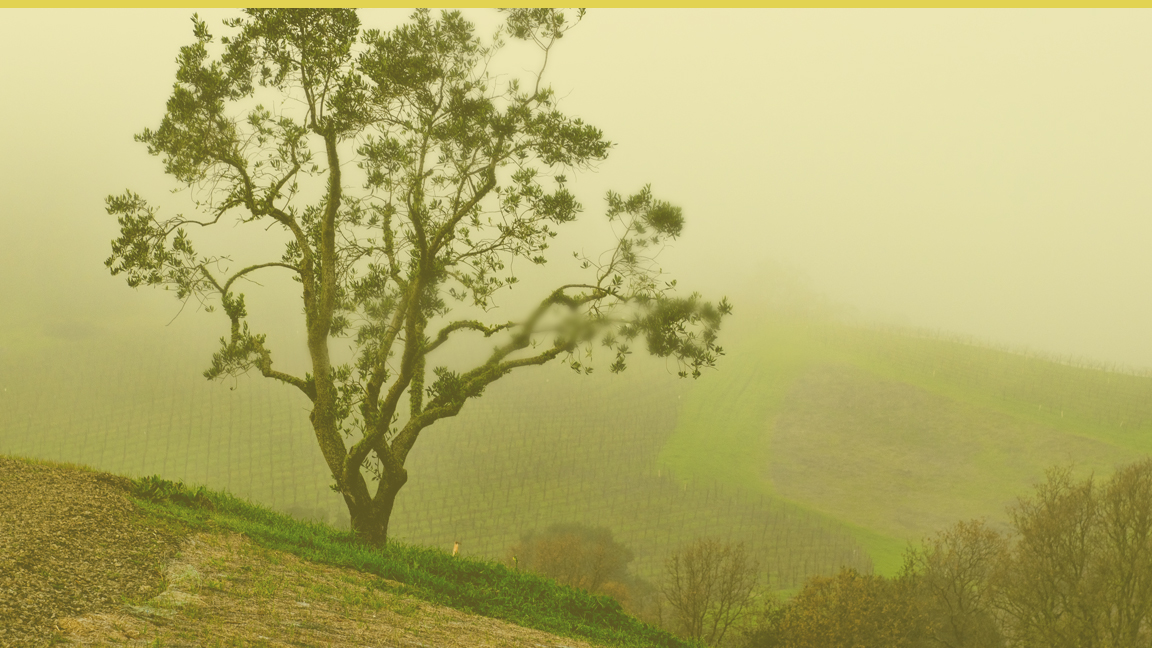 CLIMA
19
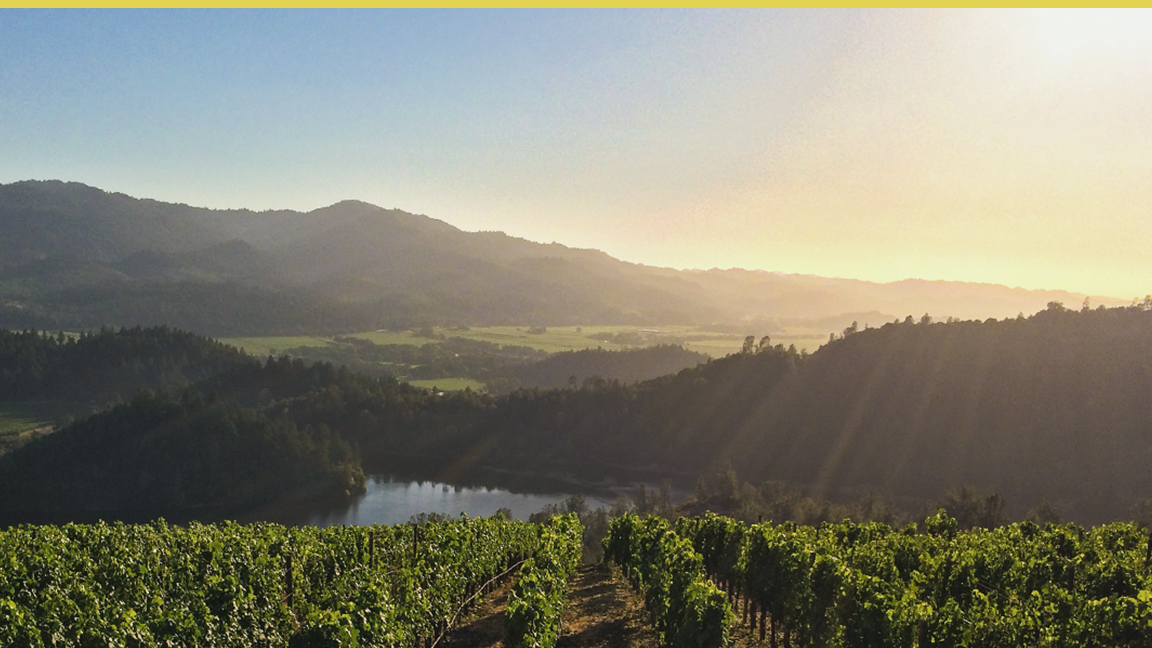 Clima
Mediterrâneo
2% da superfície terrestre
20
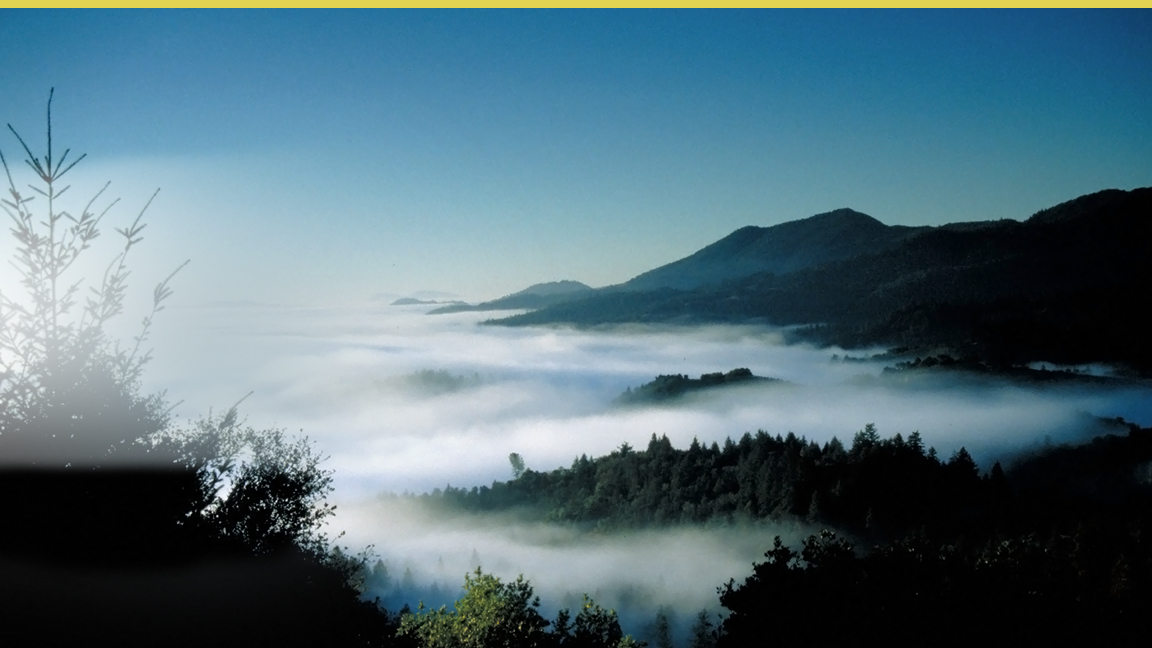 Neblina no Vale de Napa
O ar quente sobe, atraindo umidade e ar frio do Oceano Pacífico, formando nevoeiro
21
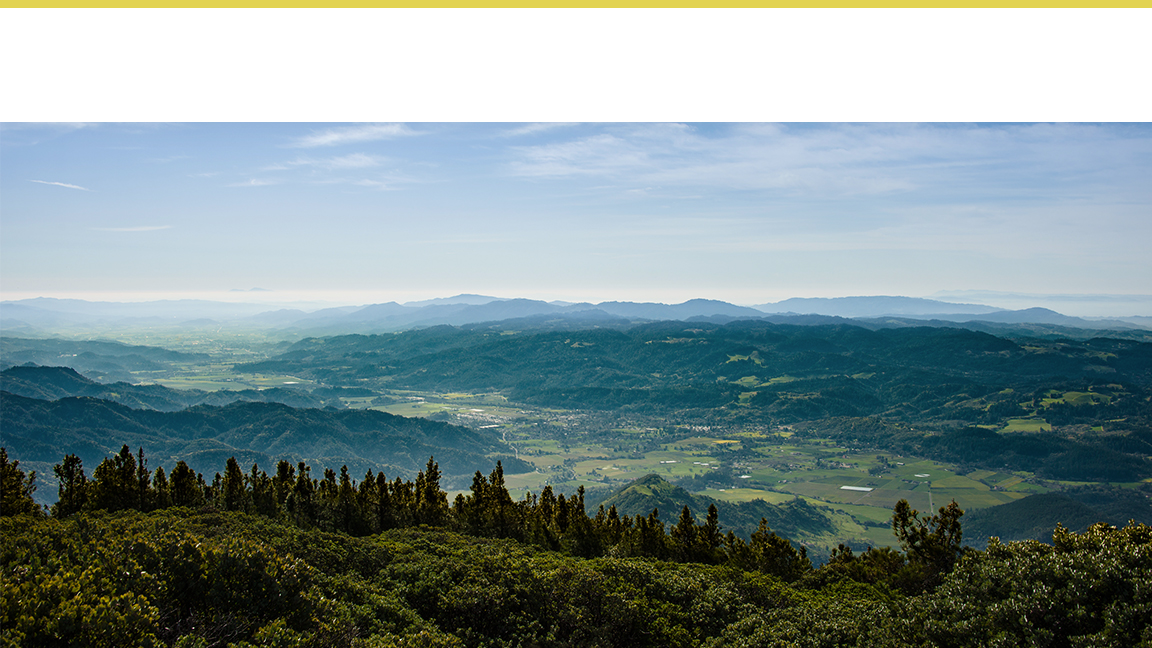 Incrível Diversidade de Terroir
CHUVA
TOPOGRAFIA
ELEVAÇÃO
TEMPERATURA
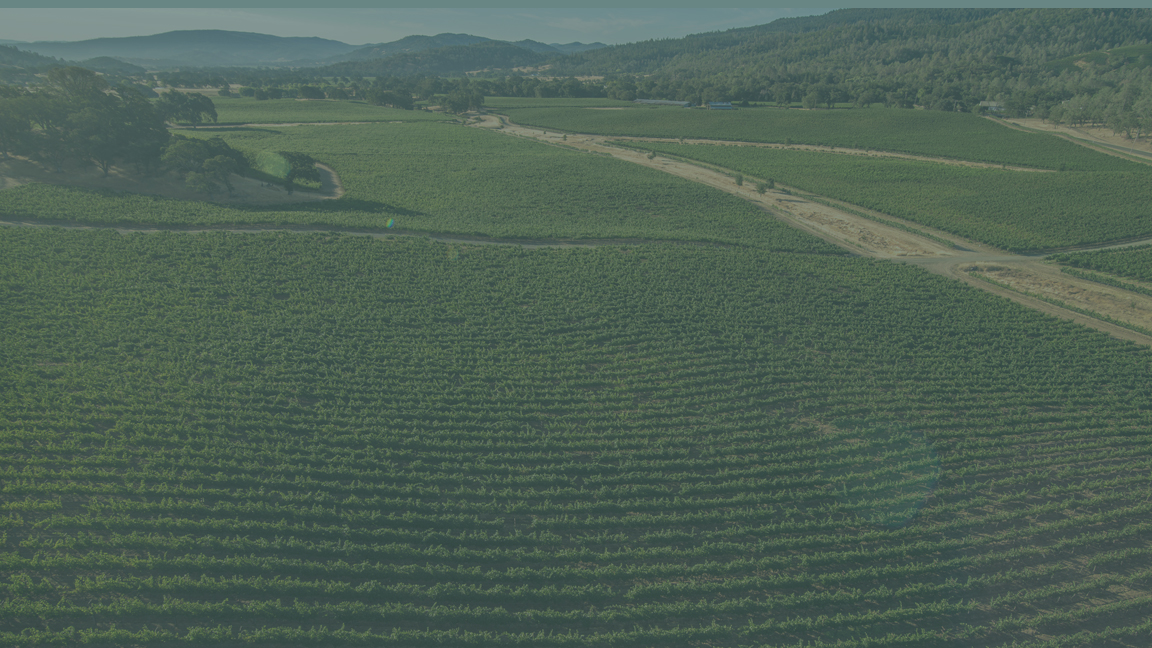 VITICULTURA
23
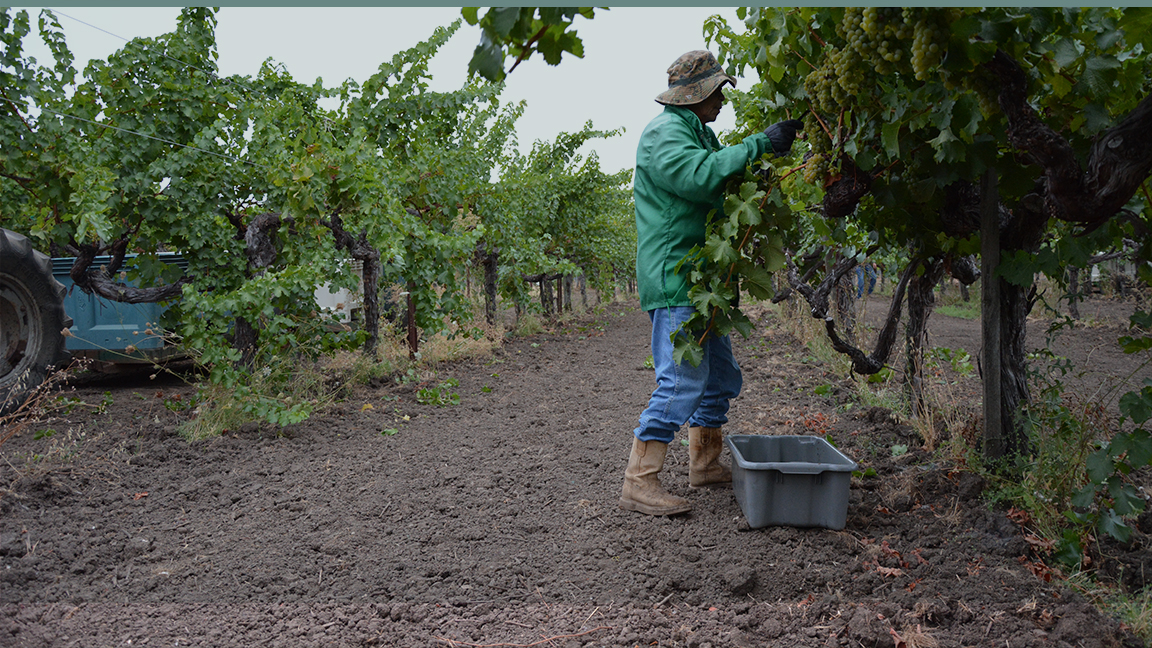 Ao cultivar um vinhedo, um produtor é capaz de usar ambos métodos de cultivo 
testados assim como as mais recentes tecnologias.
24
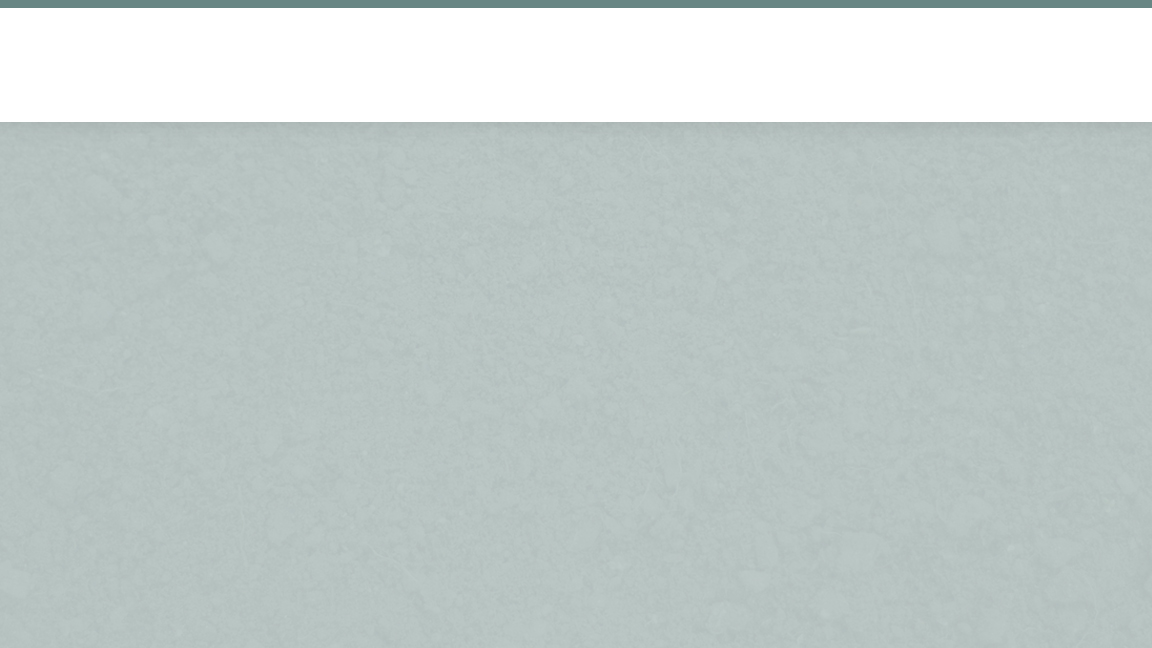 Terroir e Viticultura
SELEÇÃO DO LUGAR
Composição do Solo
Topografia
Condições do microclima
Exposição ao Sol
Drenagem
PRÁTICAS VITICULTURAS
Seleção de Material 
da Vinha
Gerenciamento do Solo
Técnicas de Irrigação
Estrutura para orientar e gerenciar as folhas
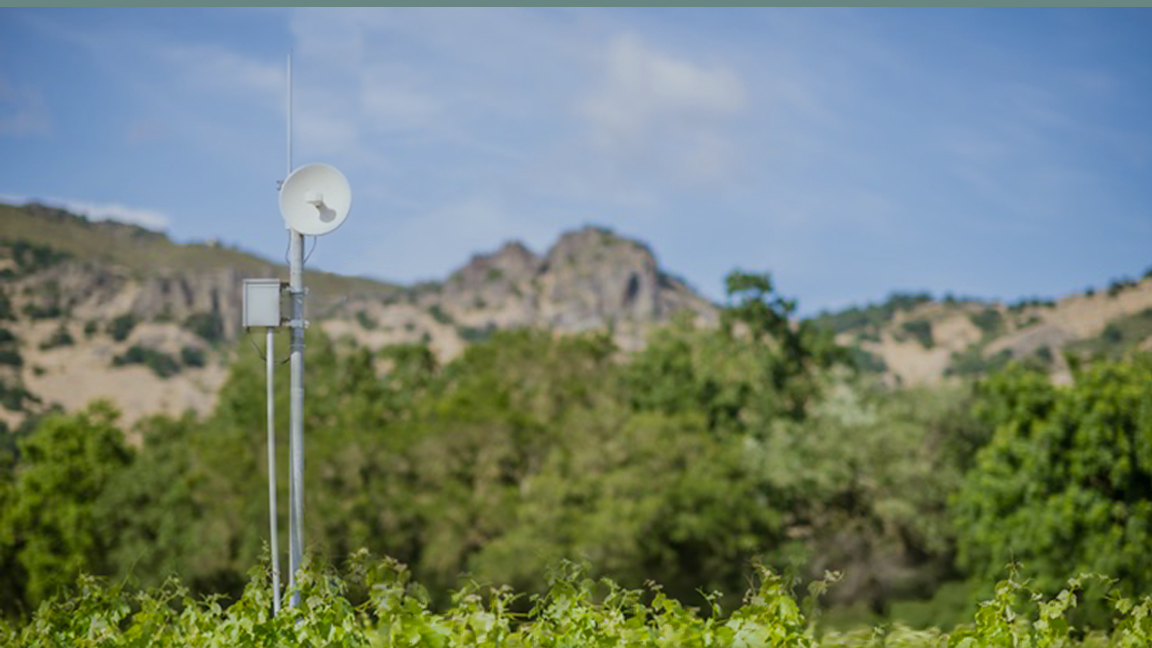 Produtores de Napa Valley utilizam as mais modernas tecnologias nos vinhedos.
26
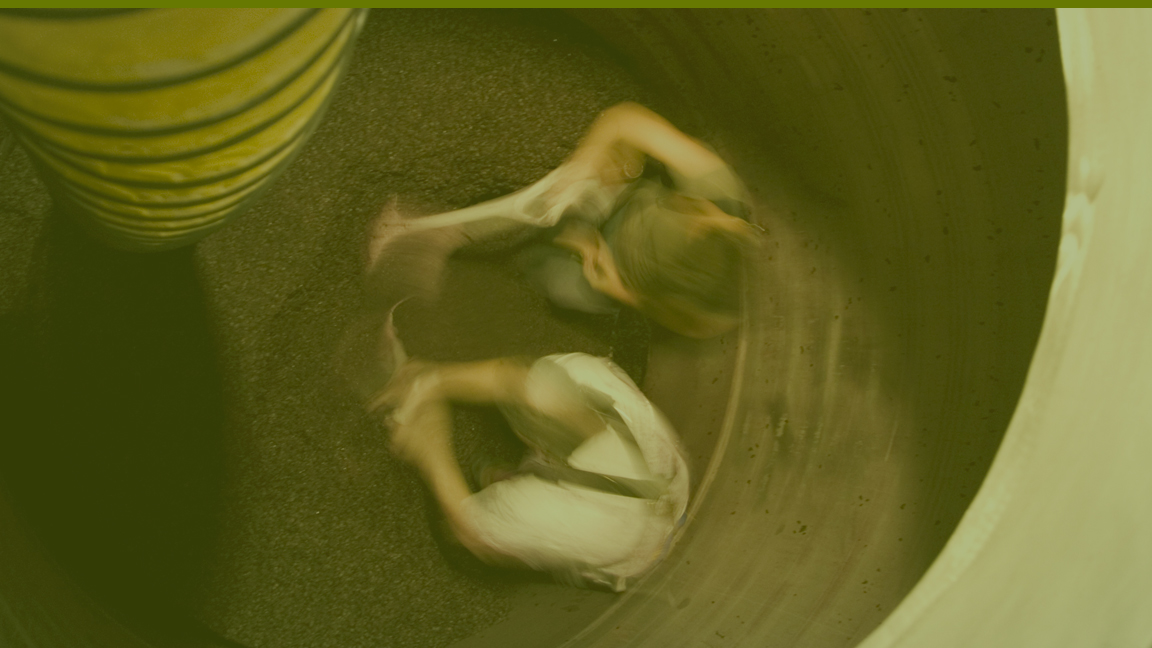 ENOLOGIA
27
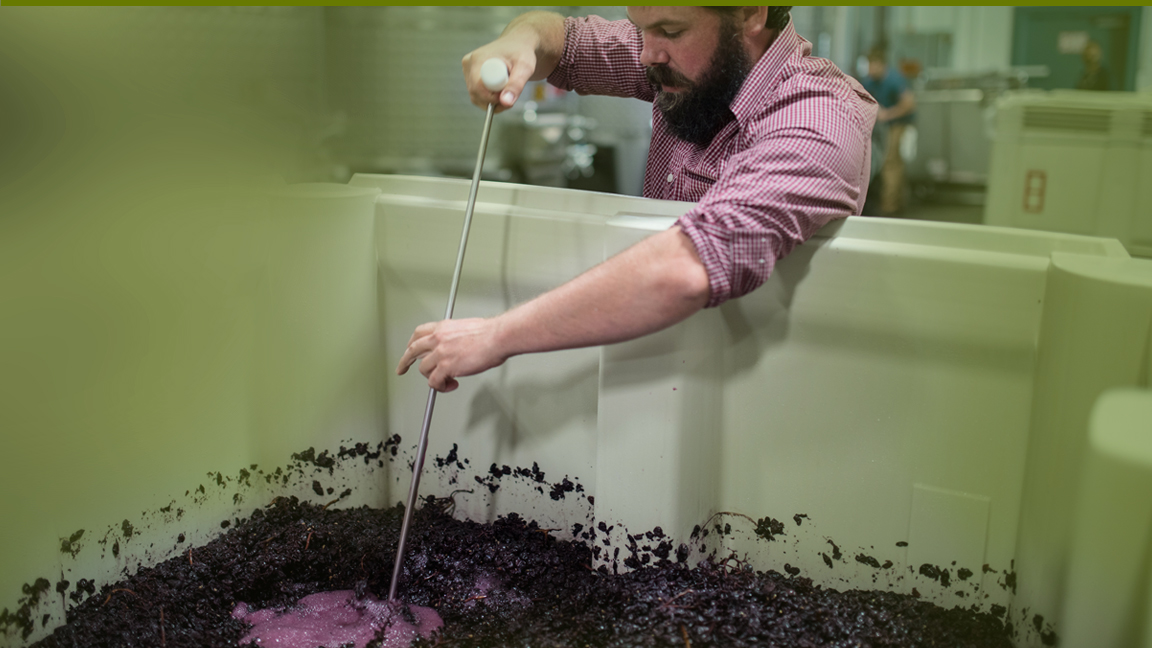 Enólogos
 
Fermentam as uvas com a mesma atenção aos detalhes que começaram nos vinhedos
28
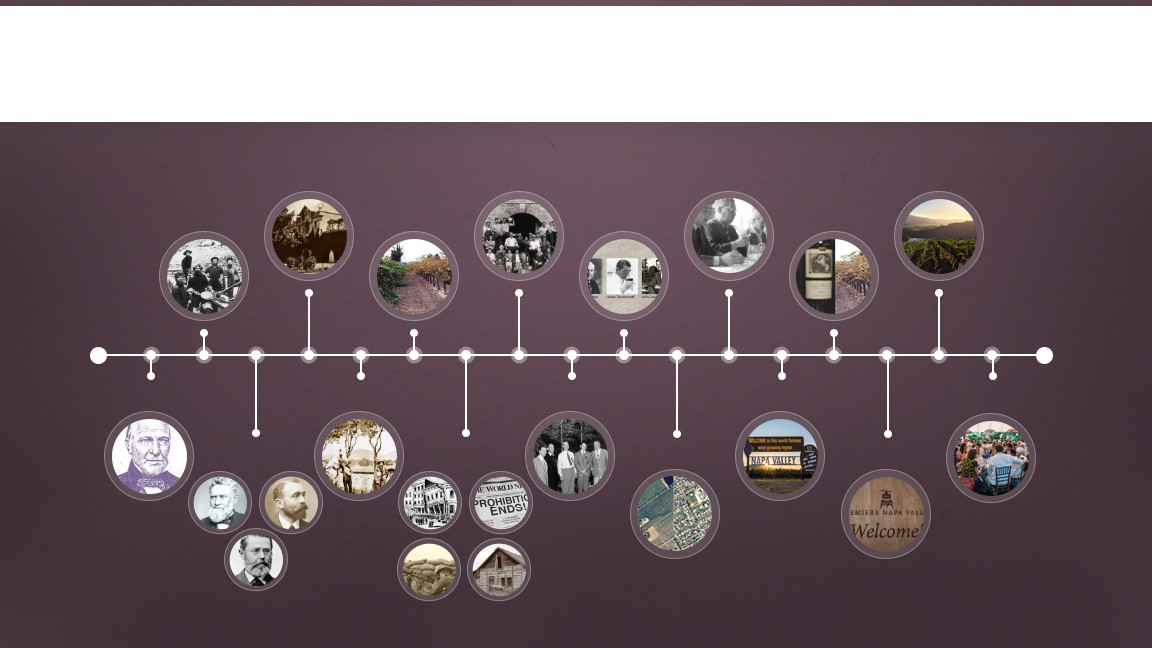 História
1976
1879—1900
1933
2000s
Final 1980s–Começo 1990s
1848—1855
1933–1960s
1890s
1889
1838–1839
1944
1981
Hoje
1860s–1870s
1906–1933
1968
1997
29
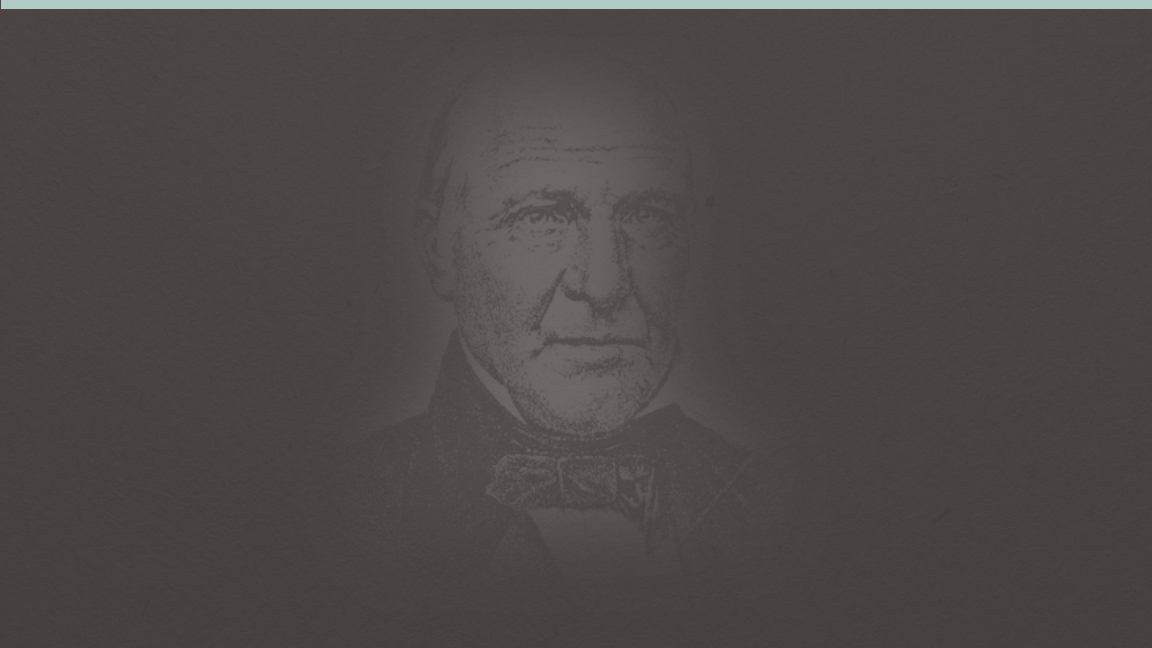 1838–39
COMEÇO DA ENOLOGIA NO NAPA VALLEY

George Calvert Yount, fundador da cidade de Yountville, planta as primeiras vinhas
1830
1860
1900
1940
1980
1990
Presente
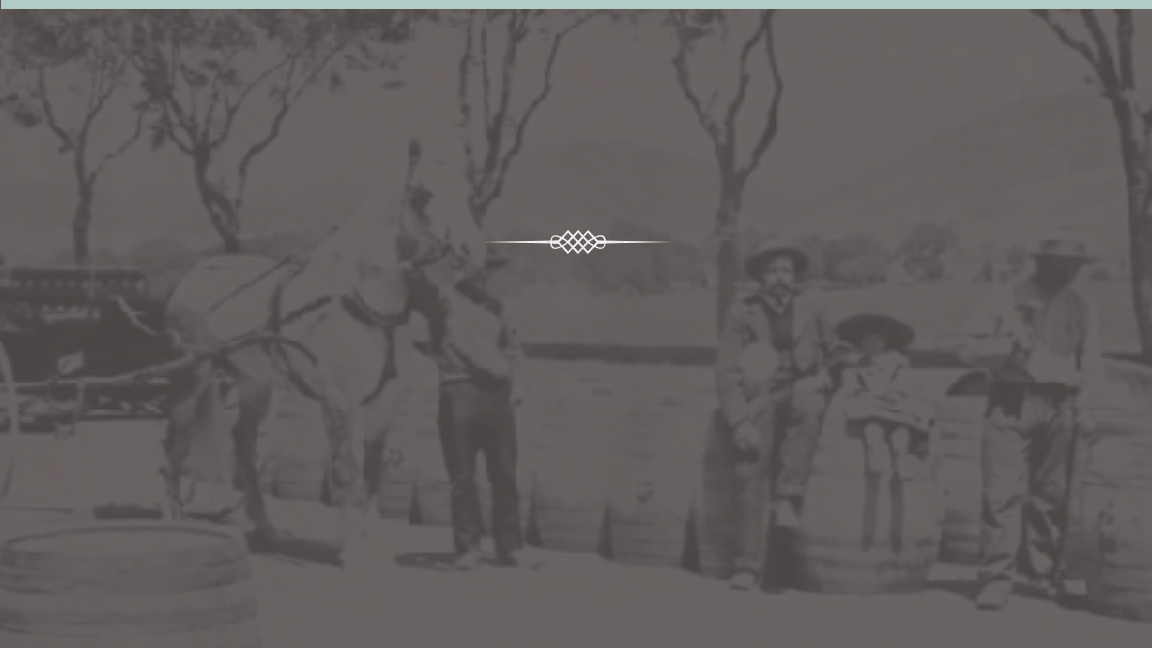 1860s-1880s
PRIMEIRA ÉPOCA DE OURO PARA O NAPA VALLEY

Primeira vinicola comercial fundada em 1861
A região é reconhecida pelos vinhos de qualidade
140 vinícolas em 1889
1830
1860
1900
1940
1980
1990
Presente
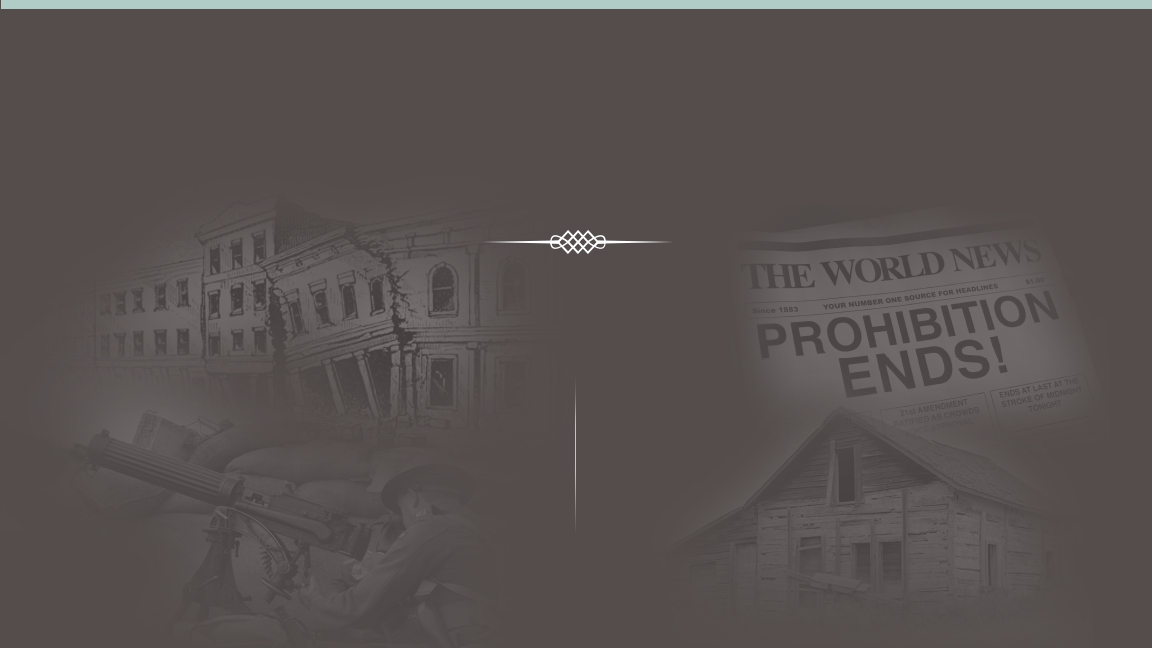 1890-1933
SOBREVIVER EM TEMPOS DIFÍCEIS
1890s 
Filoxera destroi 14,000 acres de vinhas
1917 
Os Estados Unidos entram para a 1a. Guerra Mundial
1920-1933
A Lei da Proibição dura 13 anos
1906 
O terremoto de São Francisco destroy
30 milhões de galões de vinho Californiano
1929 
Chegada da Grande Depressão
1830
1860
1900
1940
1980
1990
Presente
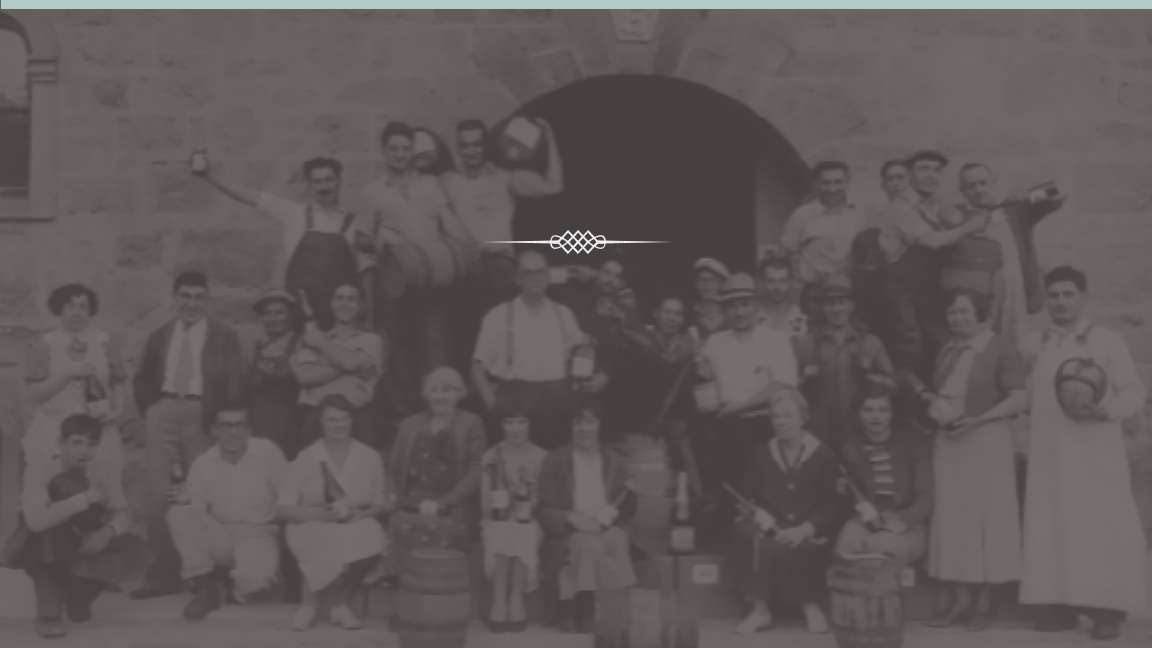 1933
RECUPERAÇÃO

Após a revogação da Proibição, Napa Valley começa a estrada lenta para recuperação
1830
1860
1900
1940
1980
1990
Presente
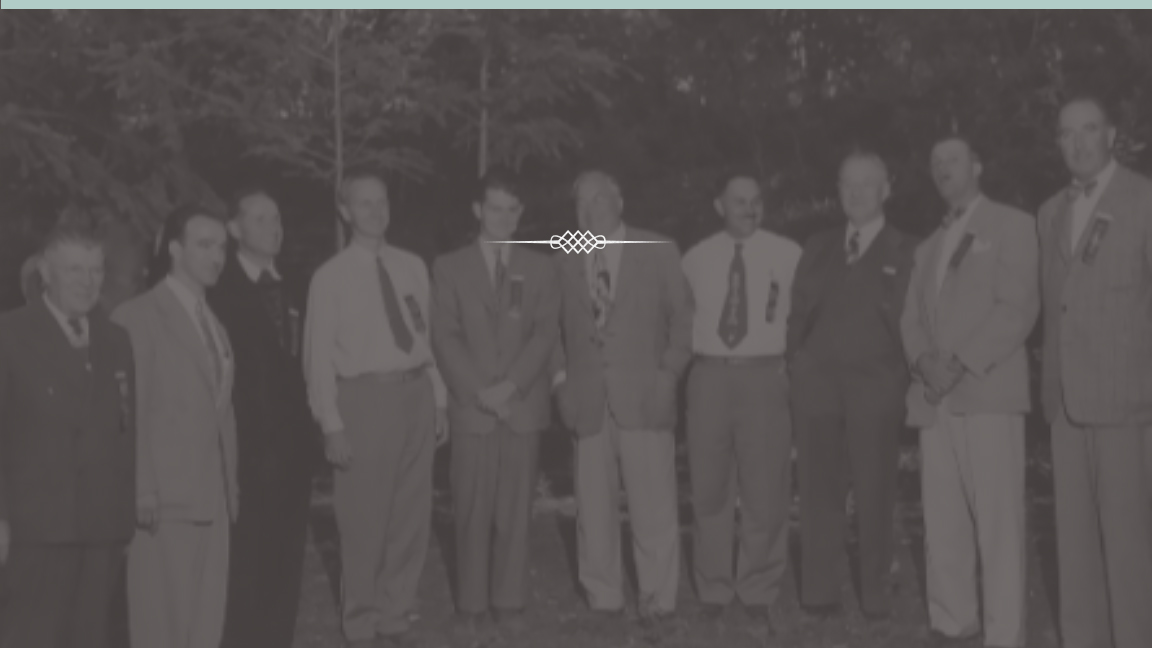 1944
NASCE NAPA VALLEY VINTNERS

"Somos mais fortes juntos do que individualmente"
1830
1860
1900
1940
1980
1990
Presente
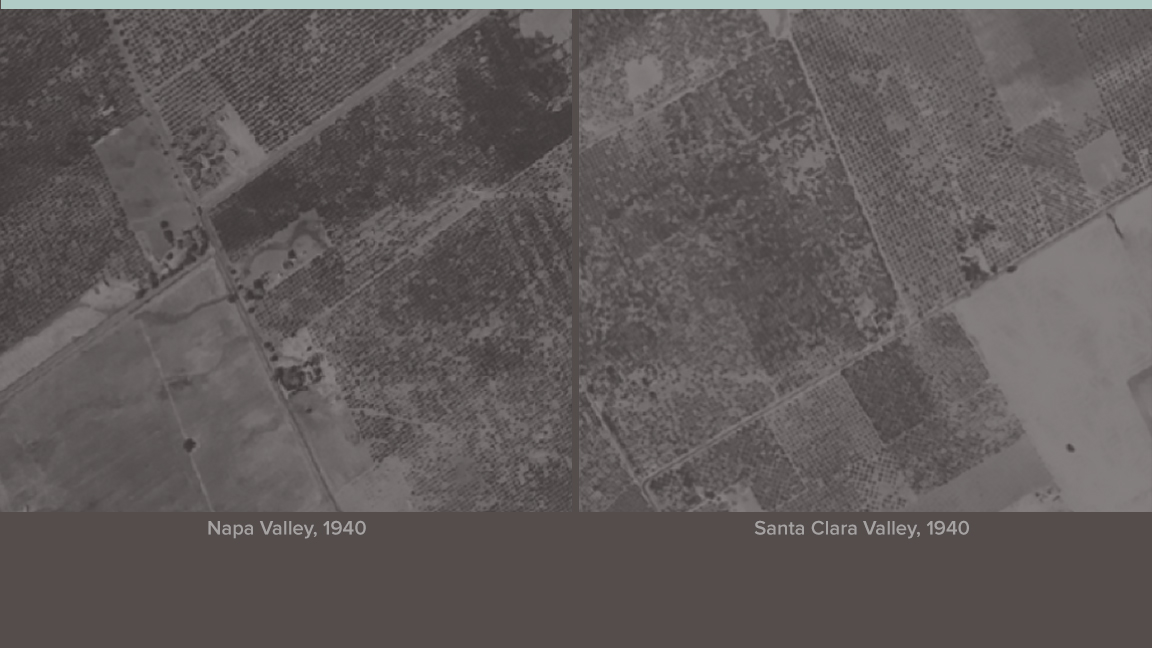 1968
FUNDAÇÃO DA PRESERVAÇÃO AGRÍCOLA DE NAPA VALLEY

É a primeira reserva agrícola nos Estados Unidos
1830
1860
1900
1940
1980
1990
Presente
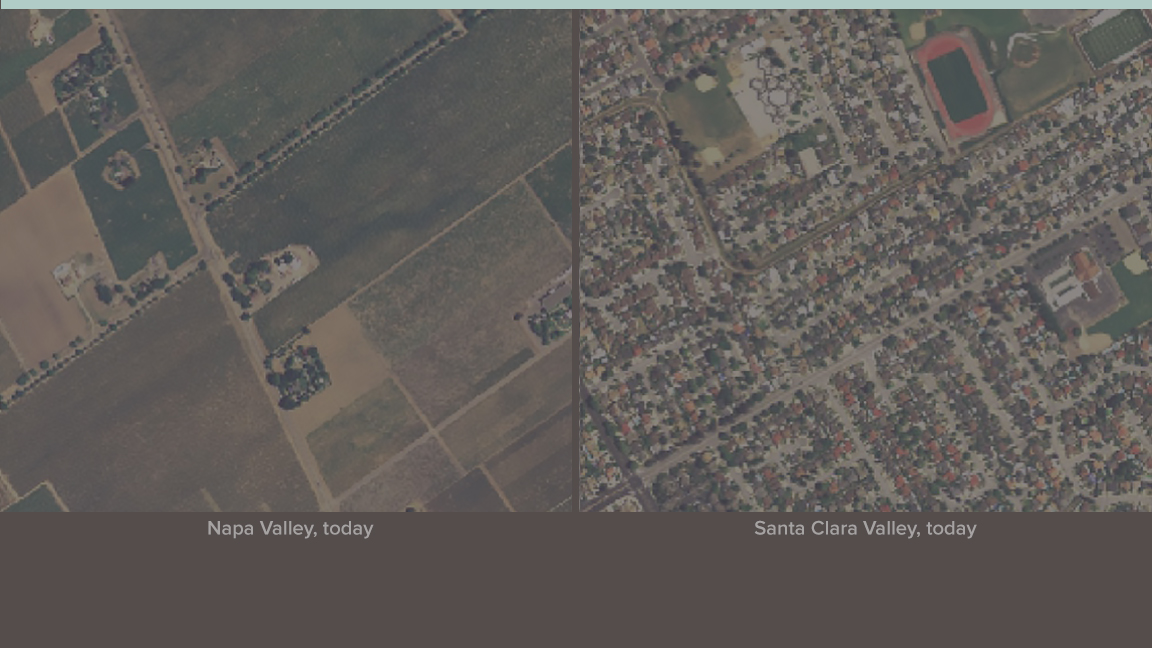 1968
PRESERVAÇÃO AGRÍCOLA DO NAPA VALLEY HOJE
1830
1860
1900
1940
1980
1990
Presente
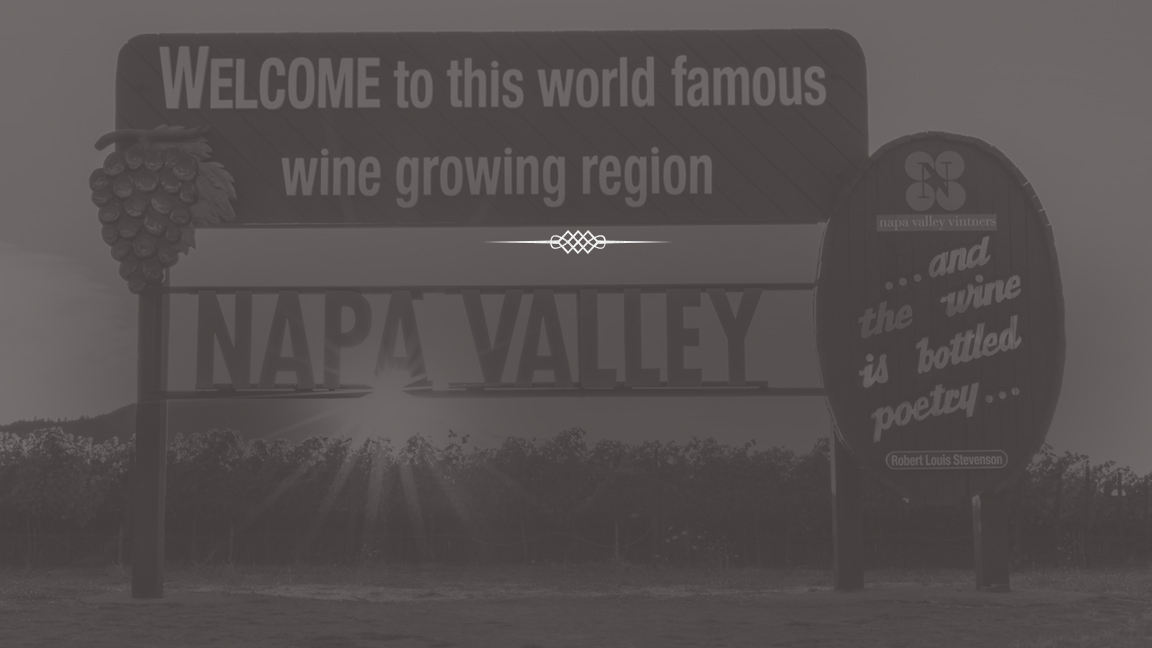 1981
NAPA VALLEY RECONHECIDO COMO 
AMERICAN VITICULTURAL AREA
(ÁREA VITICULTURAL AMERICANA)

A primeira AVA da Califórnia
1830
1860
1900
1940
1980
1990
Presente
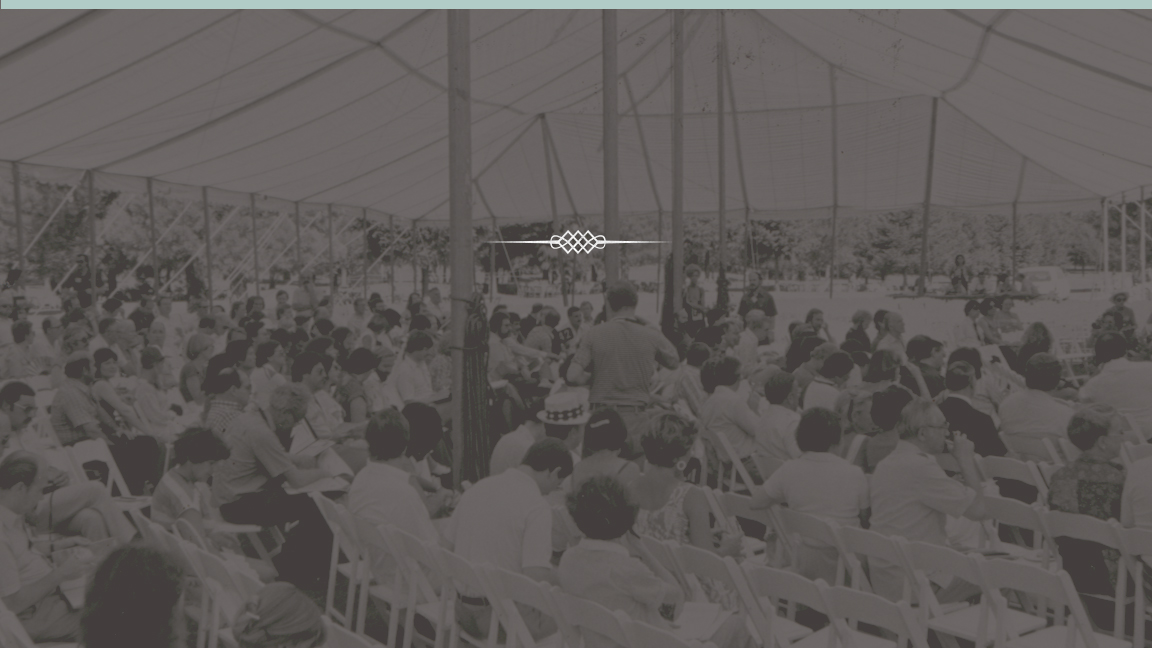 1981
PREOCUPANDO-SE COM A COMUNIDADE

Inauguração da Auction Napa Valley (Leilão)
1830
1860
1900
1940
1980
1990
Presente
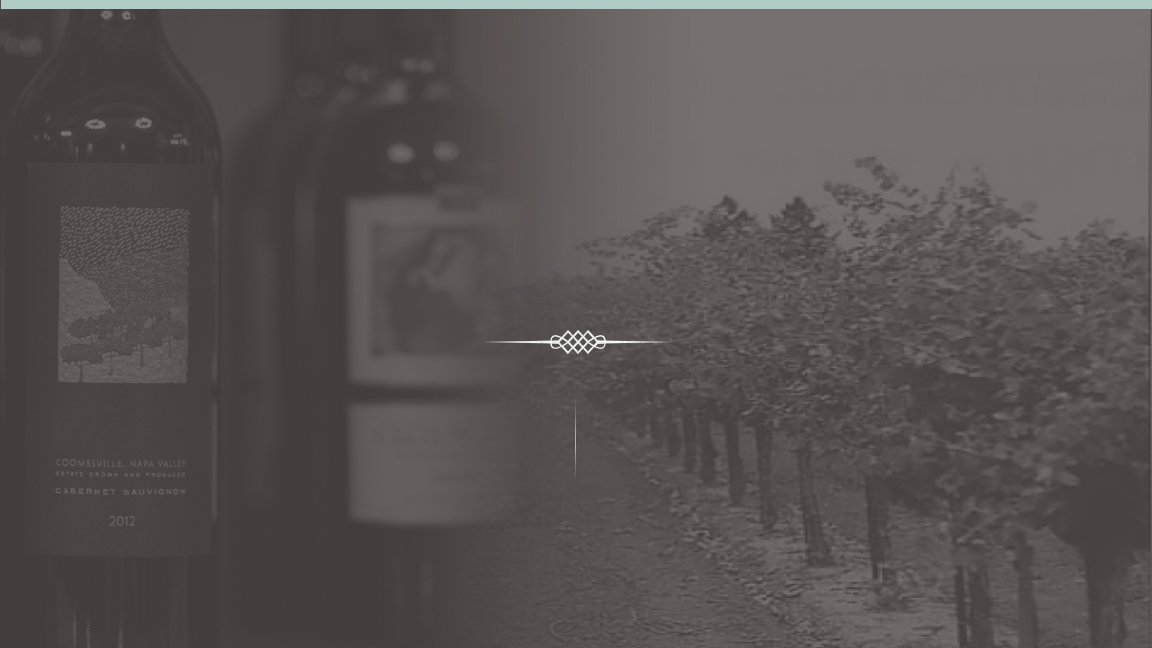 Final da década 1980 
e começo dos anos 1990
ROTULAGEM CONJUNTA
RETORNO DA FILOXERA
1830
1860
1900
1940
1980
1990
Presente
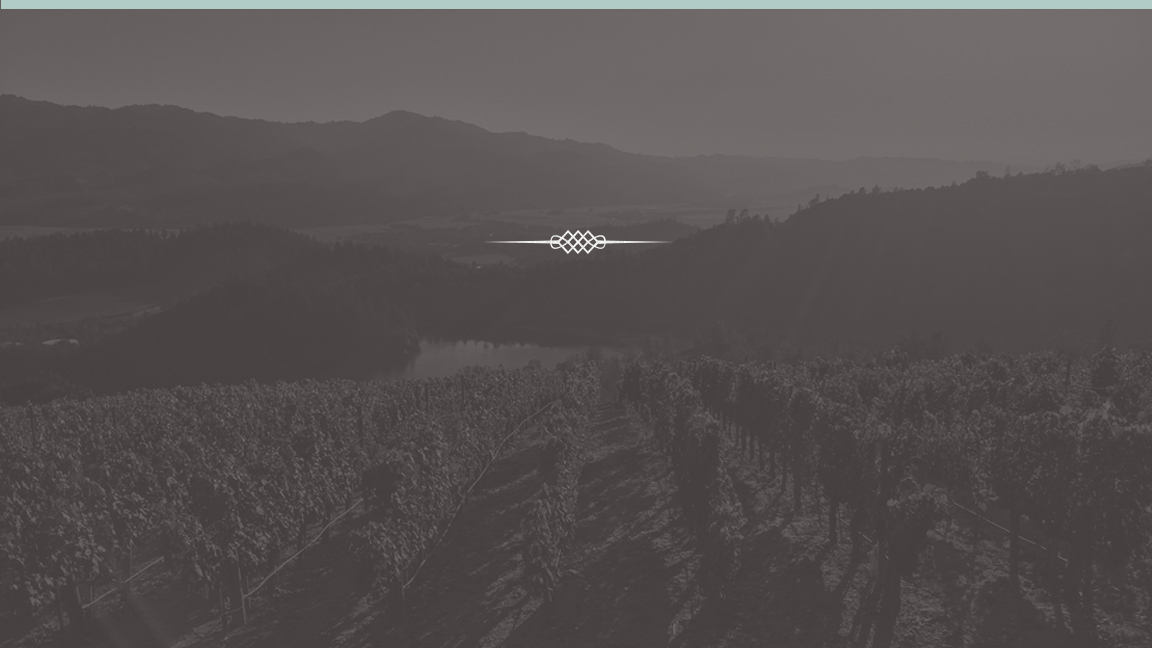 2000s
NAPA GREEN 

O programa mais rigoroso da indústria do vinho
proteje ainda mais o meio ambiente
1830
1860
1900
1940
1980
1990
Presente
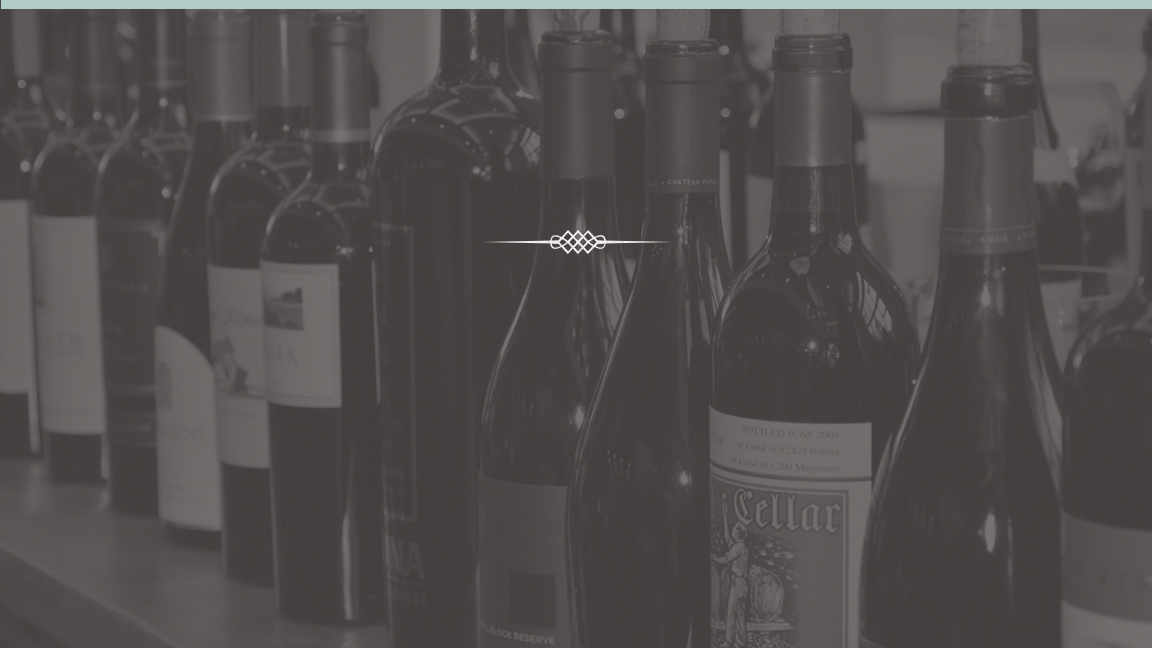 2000s
PROTEÇÃO DO NOME GLOBAL

Através de uma variedade de esforços e iniciativas, a NVV trabalha para proteger o nome do Napa Valley.
1830
1860
1900
1940
1980
1990
Presente
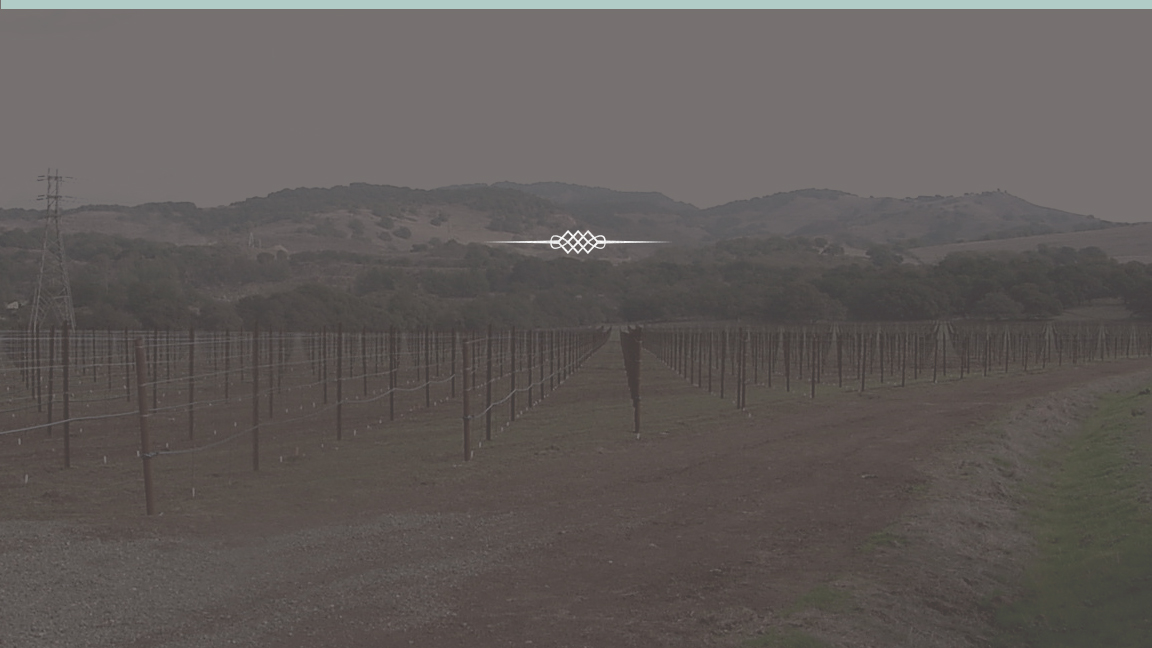 Hoje
A INDÚSTRIA DO VINHO NO NAPA VALLEY PROSPERA

Os viticultores continuam o esforço para produzir vinhos 
com maior qualidade
1830
1860
1900
1940
1980
1990
Presente
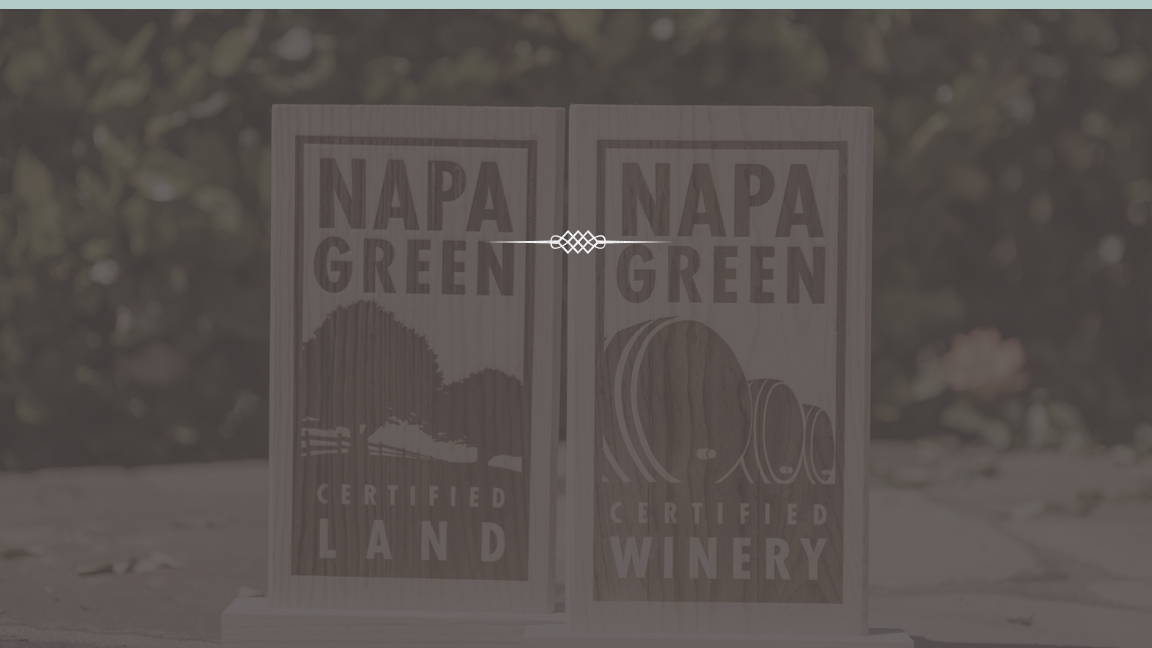 Hoje
A INDÚSTRIA DO VINHO NO NAPA VALLEY ESFORÇA-SE

A meta da NVV para 2020:
Assegurar que todas as vinícolas de Napa 
sejam elegíveis para a Certificação Verde (Napa Green)
1830
1860
1900
1940
1980
1990
Presente
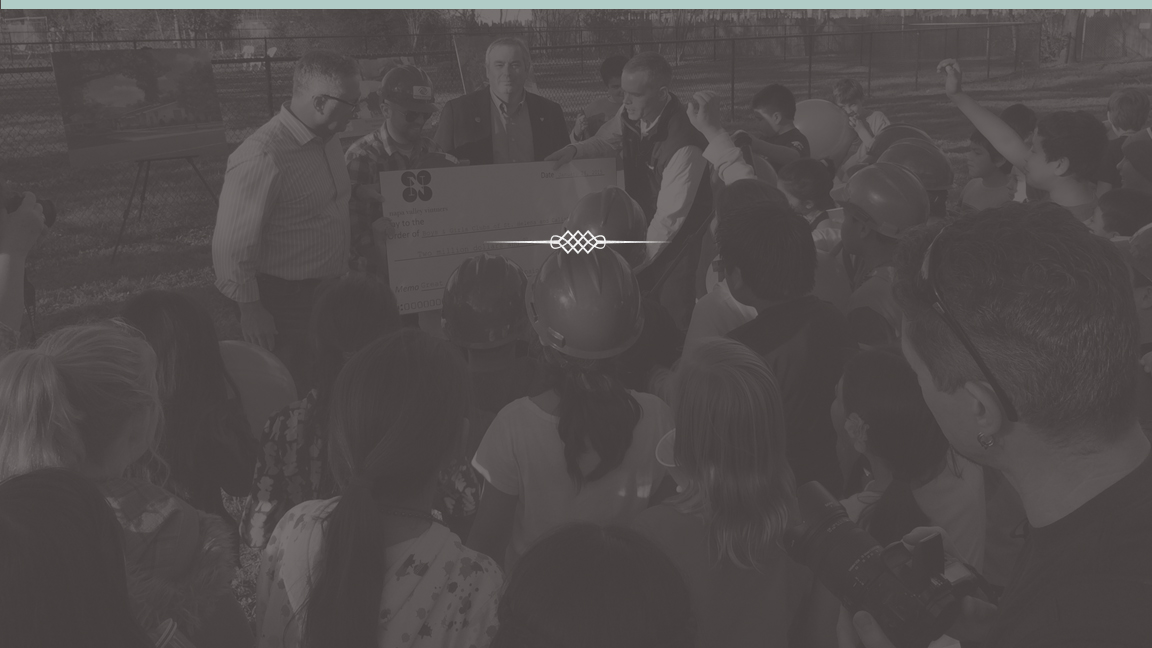 Hoje
PREOCUPANDO-SE COM A COMUNIDADE

(Leilão) Auction Napa Valley já concedeu cerca de 
$ 170 milhões desde 1981
1830
1860
1900
1940
1980
1990
Presente
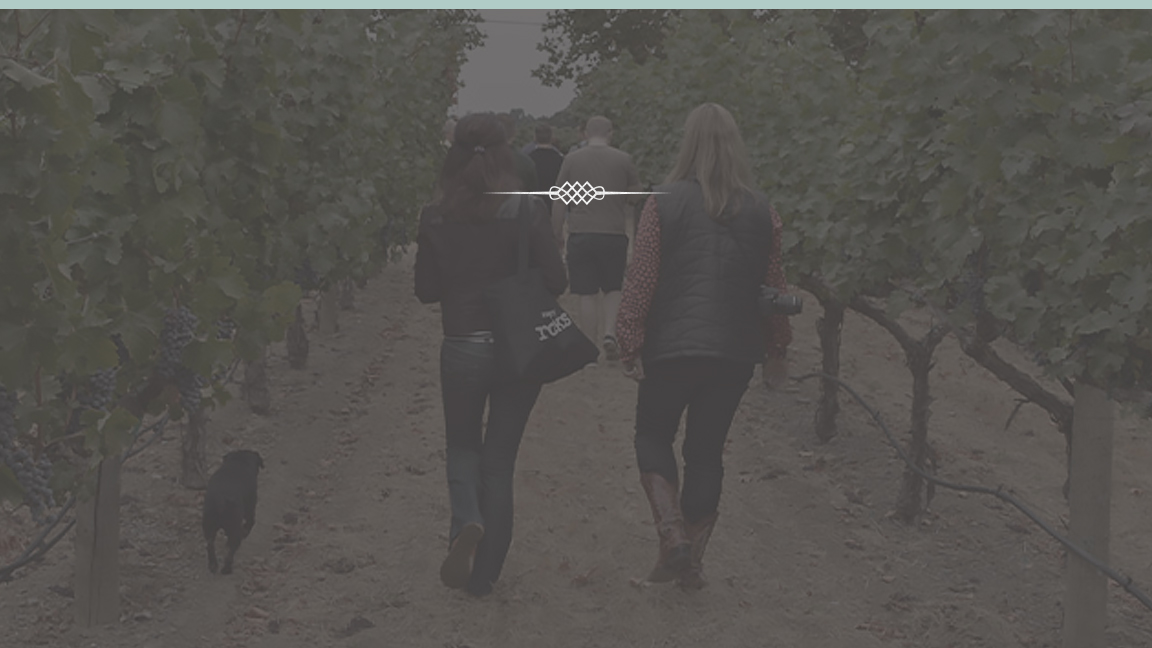 Hoje
SUSTENTABILIDADE SOCIAL

Adote uma Escola
Programa Vizinhos do Napa
Uma manhã na Vinícola
Uma tarde nos Vinhedos
Caminhar entre as videiras (Vine Trail)
1830
1860
1900
1940
1980
1990
Presente
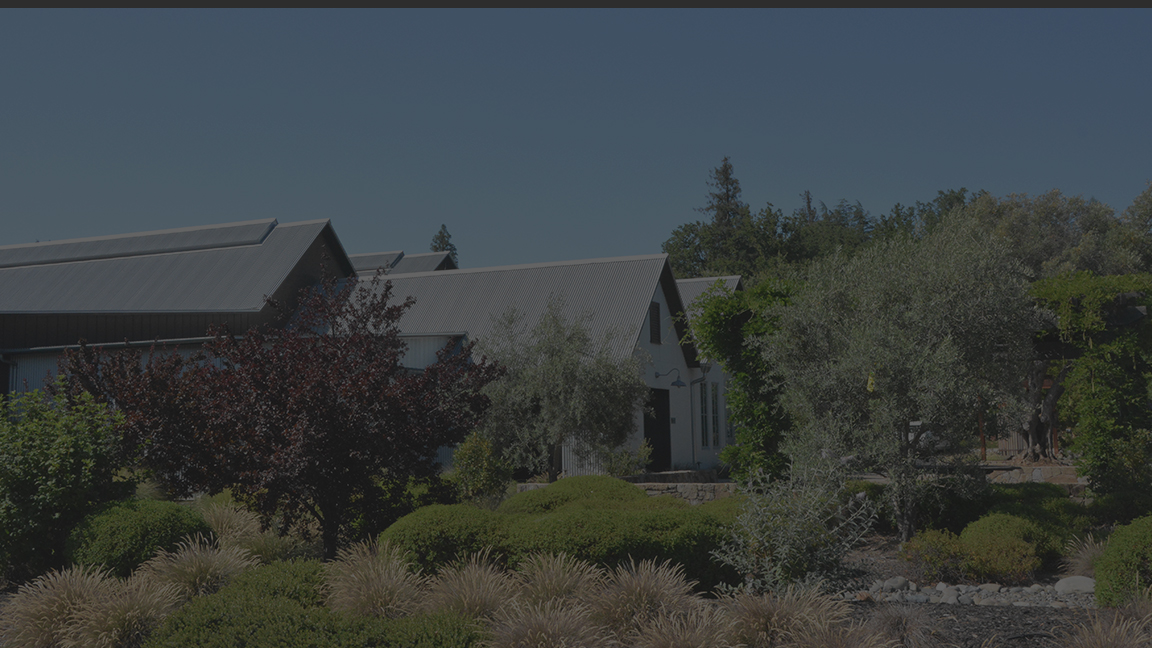 NAPA VALLEY VINTNERS
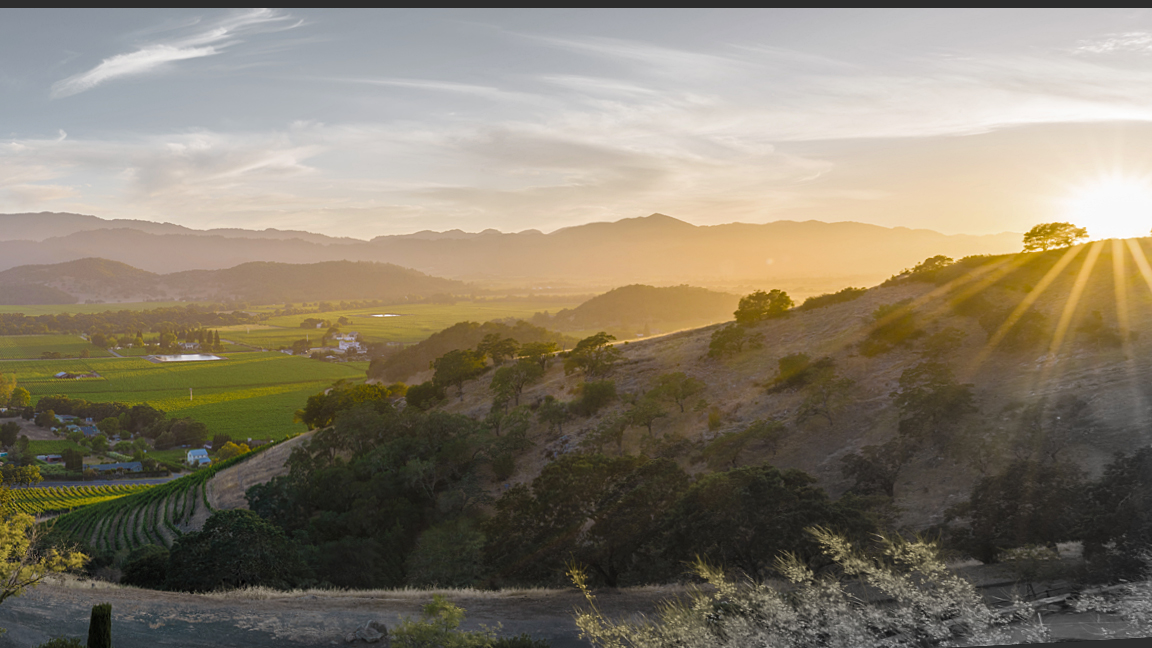 Nossa missão
Promover, proteger e melhorar a apelação de Napa Valley
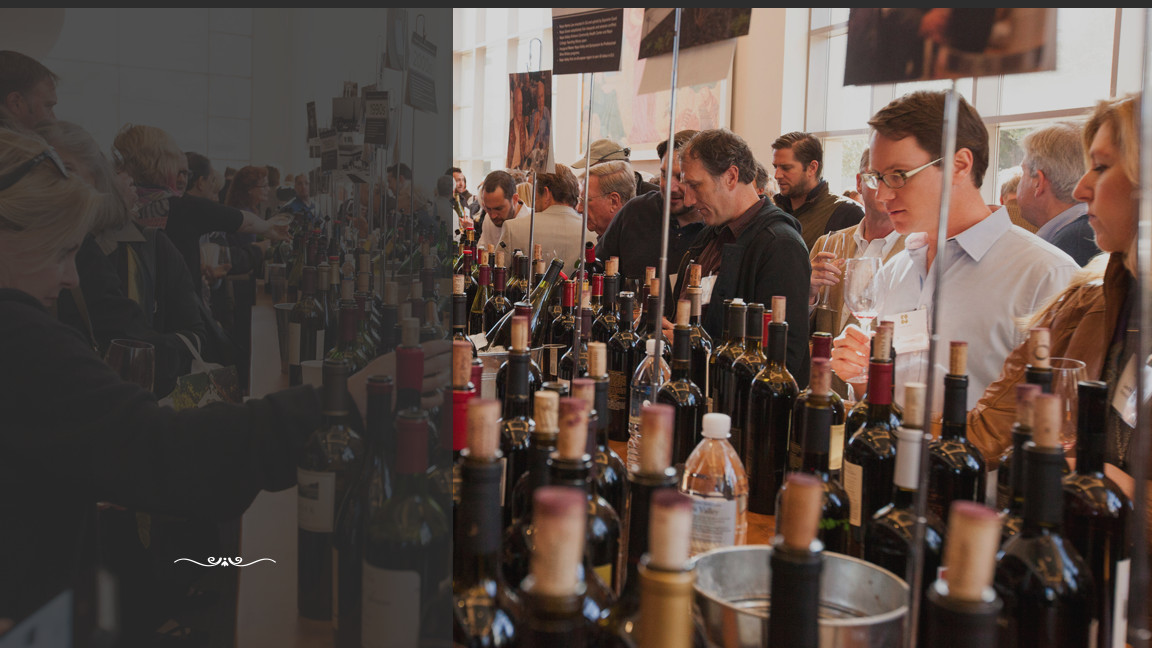 Promovendo
o Vale
Auction Napa Valley (Leilão)

Premiere Napa Valley

Programas de Educação para 
o comércio de vinho

Taste Napa Valley 
(Degustação Napa Valley)

Relações com a mídia
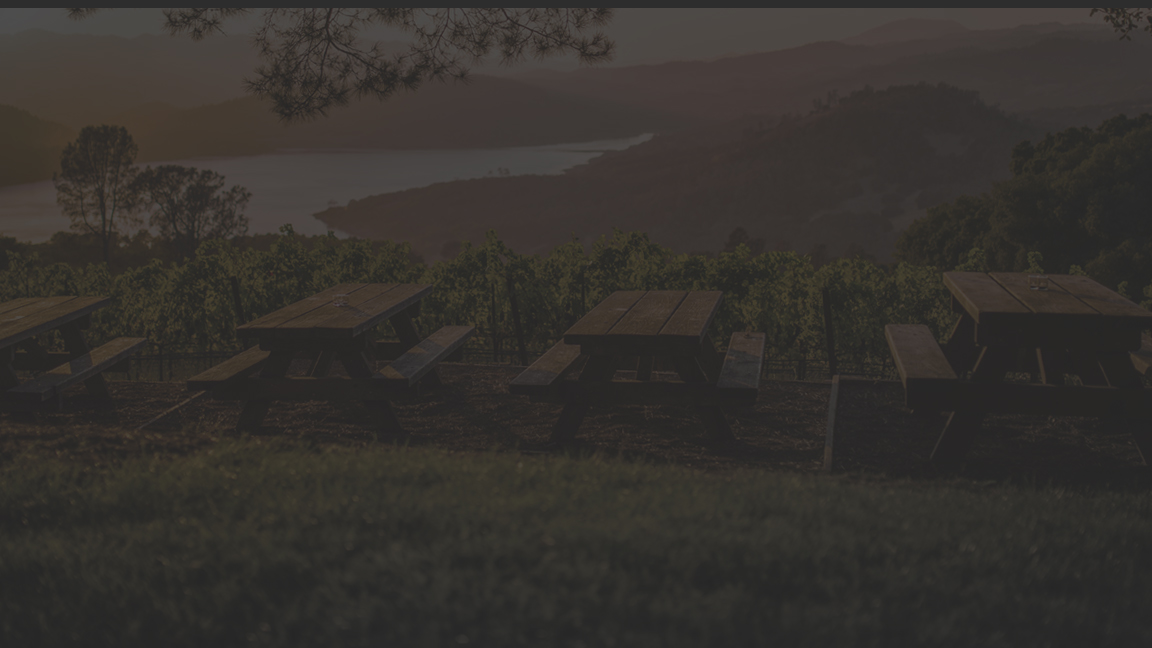 Top 5 Takeaways
Lugar Extraordinário

Vinhos de Qualidade

Cultura de Colaboração

Indústria Próspera

Longa História de Cultivar a Excelência
1
2
3
4
5
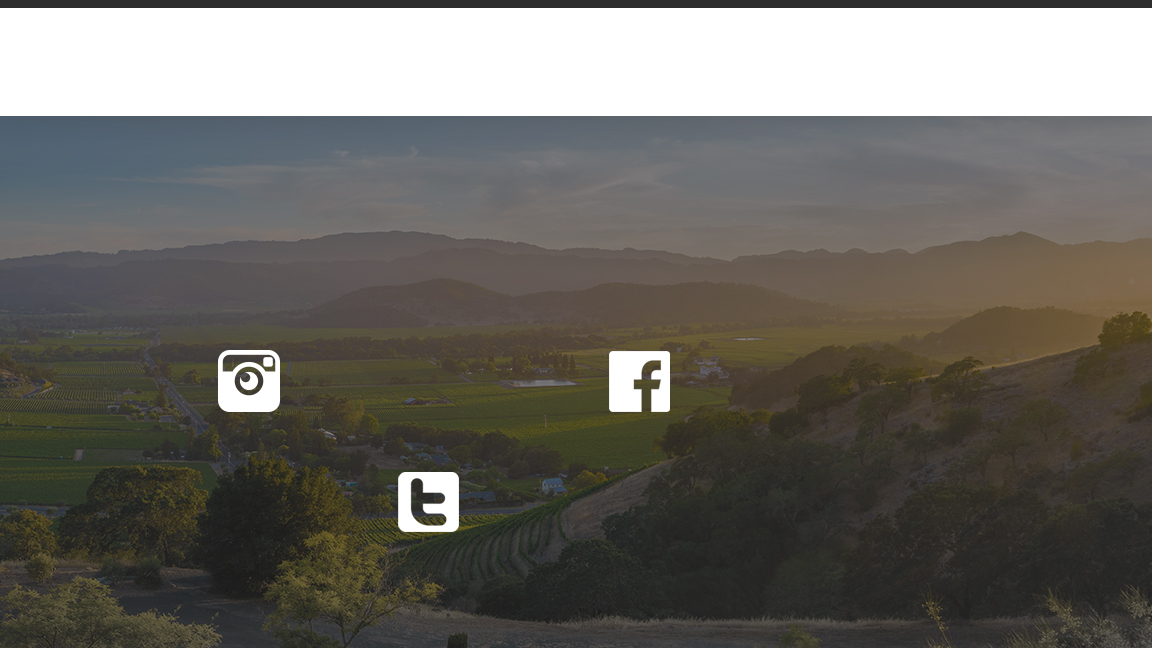 Saiba Mais
NapaVintners.com
/NapaVintners
@napavintners
@NapaVintners